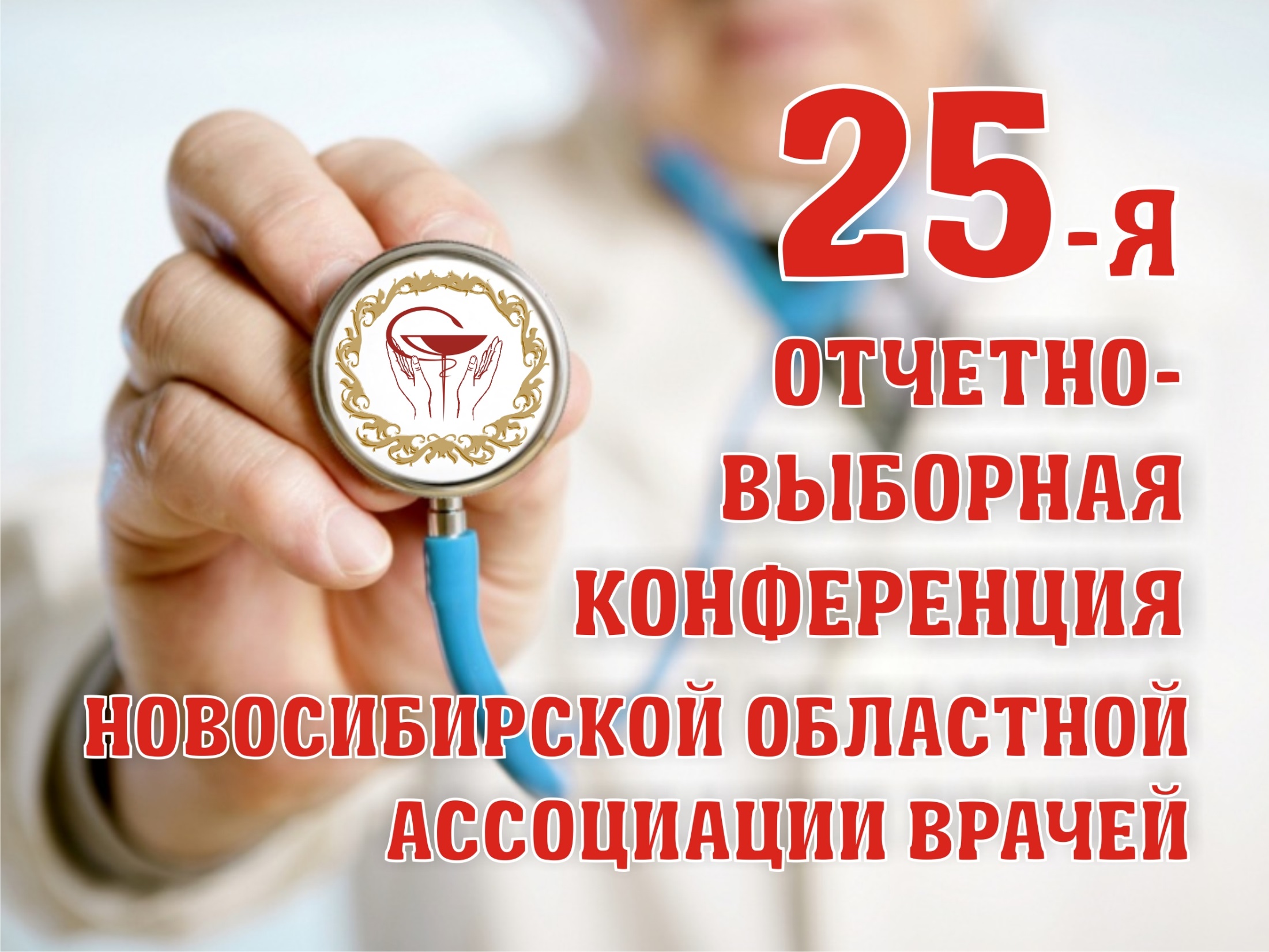 25-я Отчетно-выборная конференция
Новосибирской областной ассоциации врачей
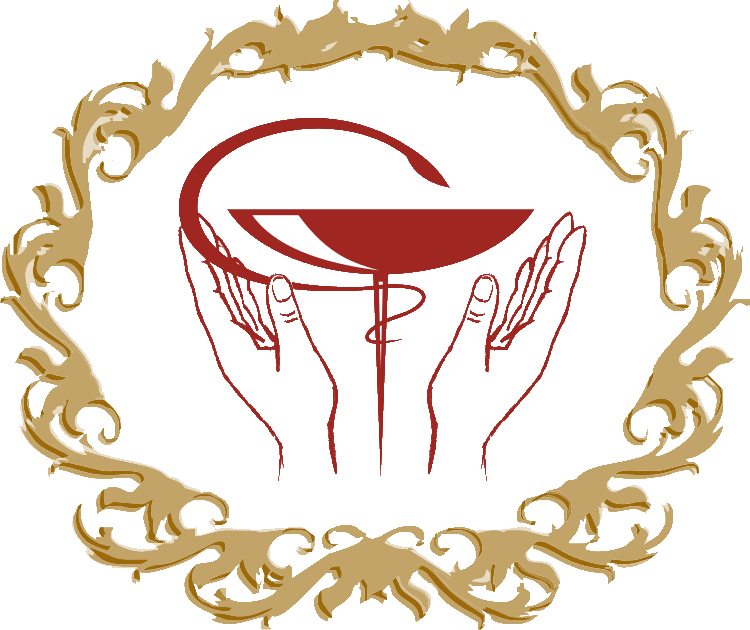 ОТЧЕТ
Правления НОАВ
о проделанной работе 
за период 2015-2017 г.г.
Докладчик: Председатель НОАВ,
Заслуженный врач РФ, к.м.н.
С.Б. Дорофеев
Первичные организации, в которых более 60% членов   НОАВ от общего количества врачей оплачивают взносы:
Городские клинические больницы:
 №1, №2, №4, №11, №19, №25, гинекологическая №2, 
скорой медицинской помощи №2, родильный дом №6, инфекционная больница 
 
Городские клинические поликлиники:
 №1, №13, №20, №22, стоматологическая №3
 
 Областные медицинские организации:
 туберкулезная больница, онкологический диспансер, госпитали ветеранов войн №2, №3, 
кожно-венерологический диспансер, центр крови
Первичные организации, в которых более 60% членов   НОАВ от общего количества врачей оплачивают взносы:
Центральные районные и городские больницы:
Карасукская , Краснозерская , Новосибирская районная №1, Убинская,  Искитимская, Каргатская , Купинская , Татарская , Чулымская 
 
Федеральные медицинские организации: 
МНТК им. академика С.Н. Федорова, 
НИИТО им. академика Я.Л. Цивьяна
В 2017 году были созданы 
первичные
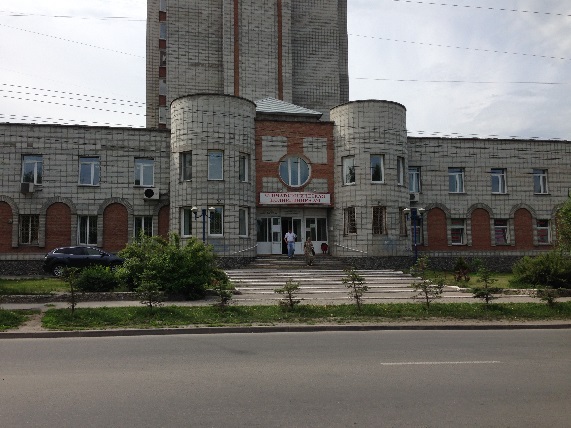 организации:
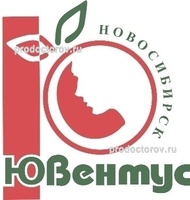 Клиническая 
стоматологическая 
поликлиника №1
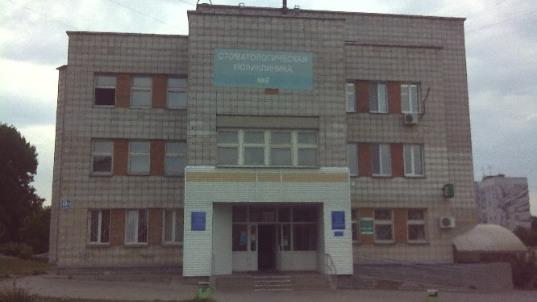 ГБУЗ НСО 
«Ювентус»
Стоматологическая
поликлиника №8
Для наших проектов характерно:
1) Массовое участие медицинских работников при реализации проекта.
2) Широкое освещение в средствах массовой информации.
3) Коллегиальность при обсуждении предложений по нормативным документам.
4) Совместная работа с органами исполнительной власти.
5) Стремление к достижению лучших результатов в максимально короткие сроки.
6) Стимулирование медицинских работников за лучшее участие в том или ином направлении проекта.
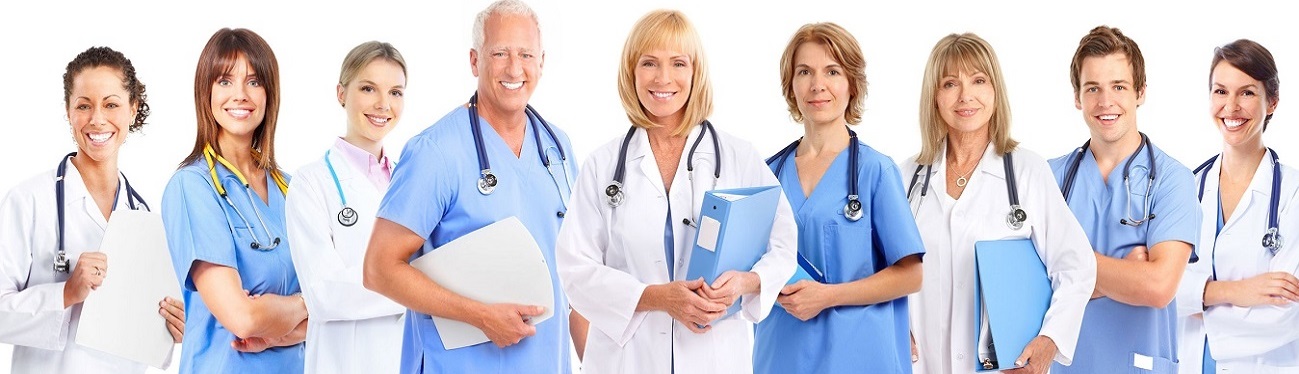 Первый проект
Конкурс профессионального мастерства «Врач года»
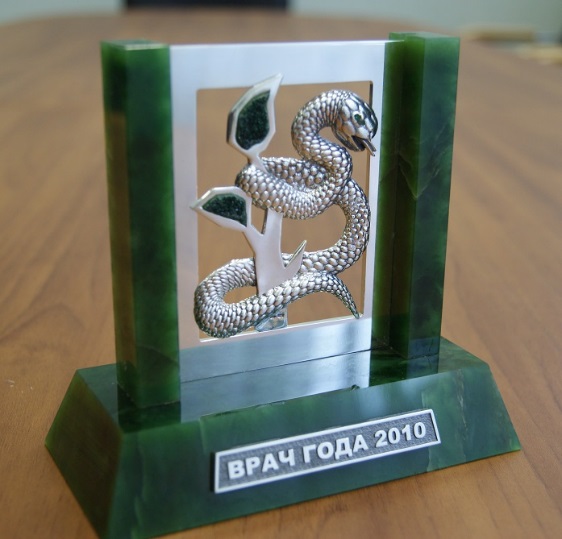 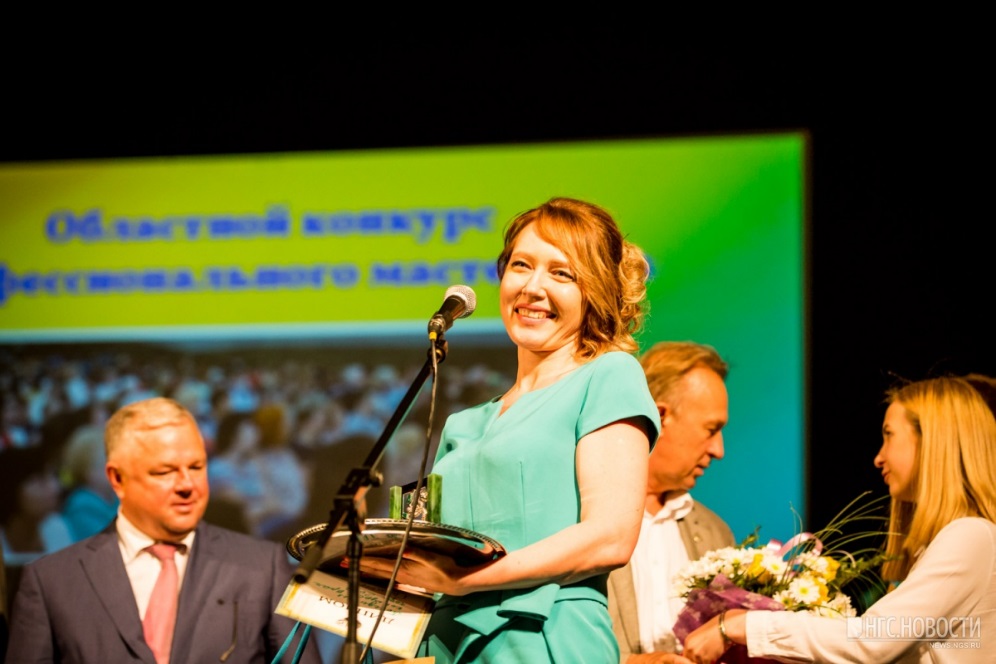 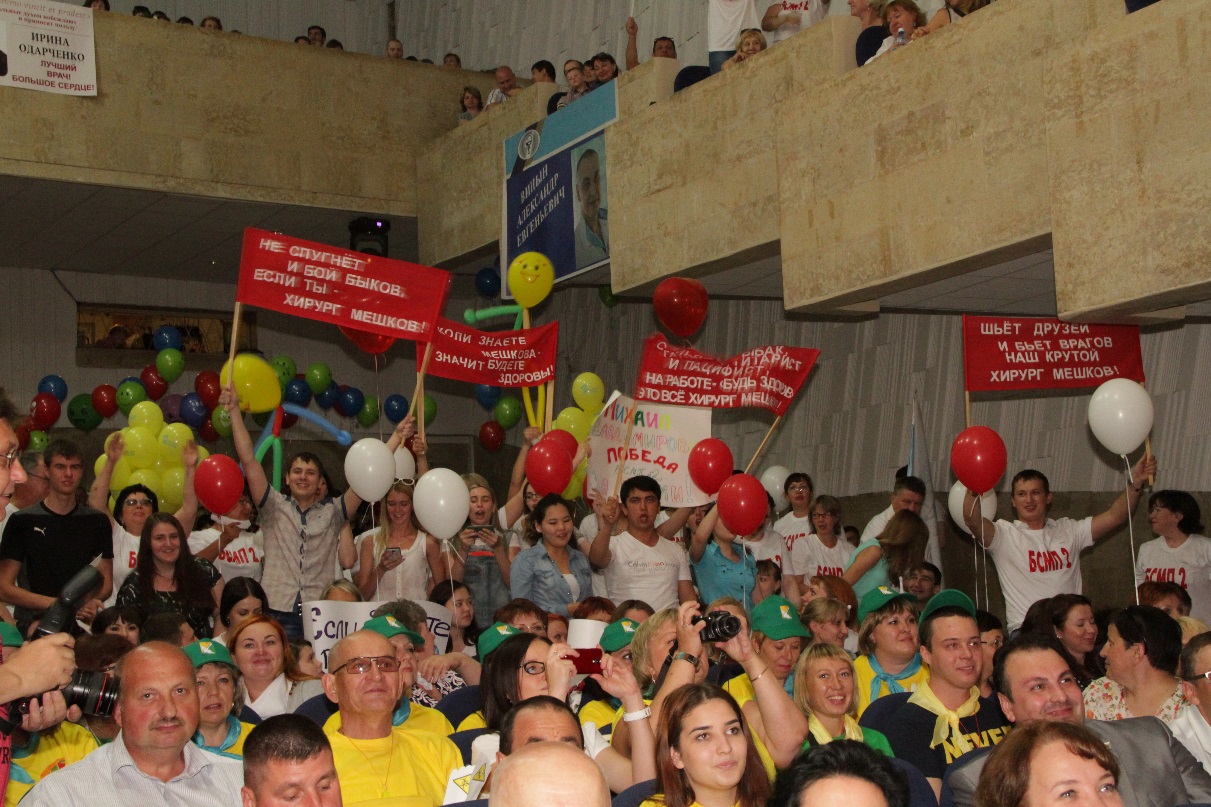 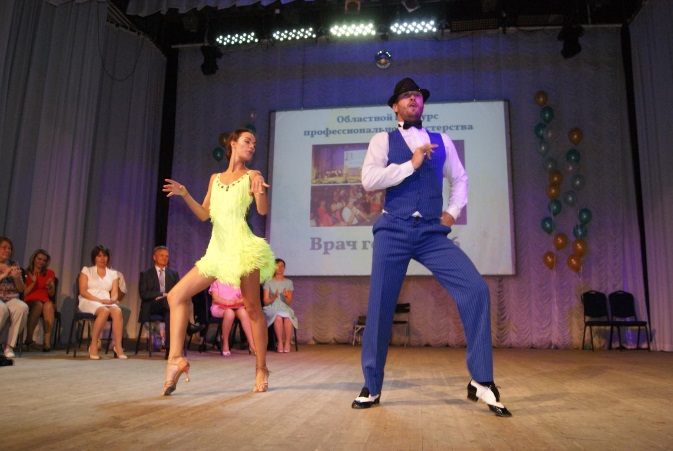 Второй проект
Фестиваль самодеятельного творчества медицинских работников Новосибирской области
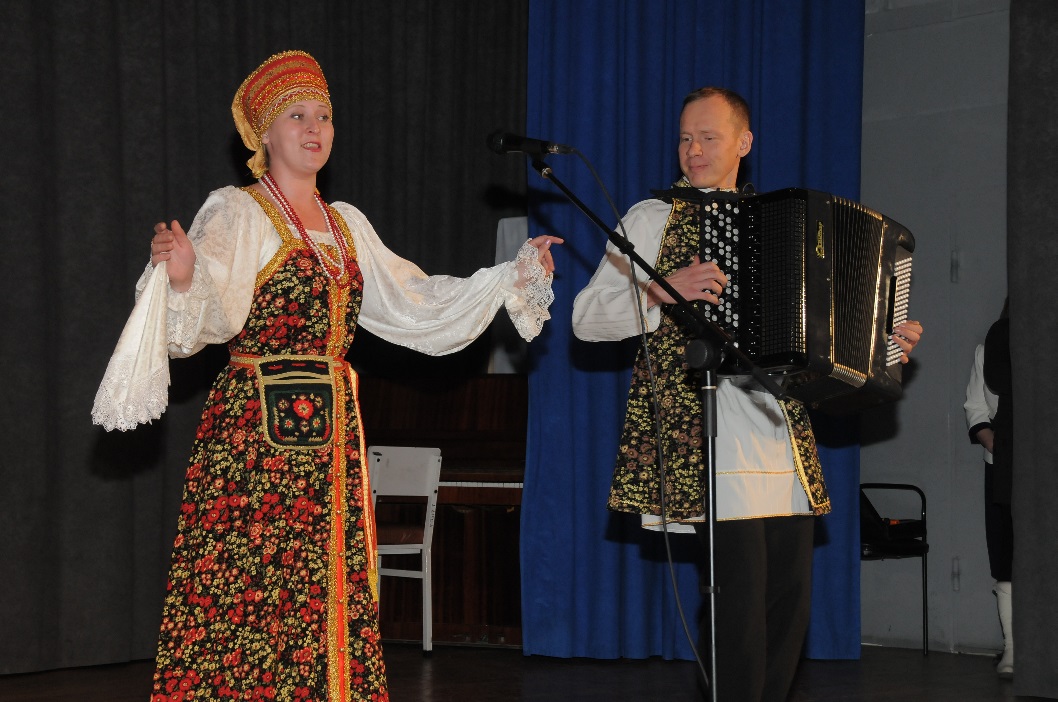 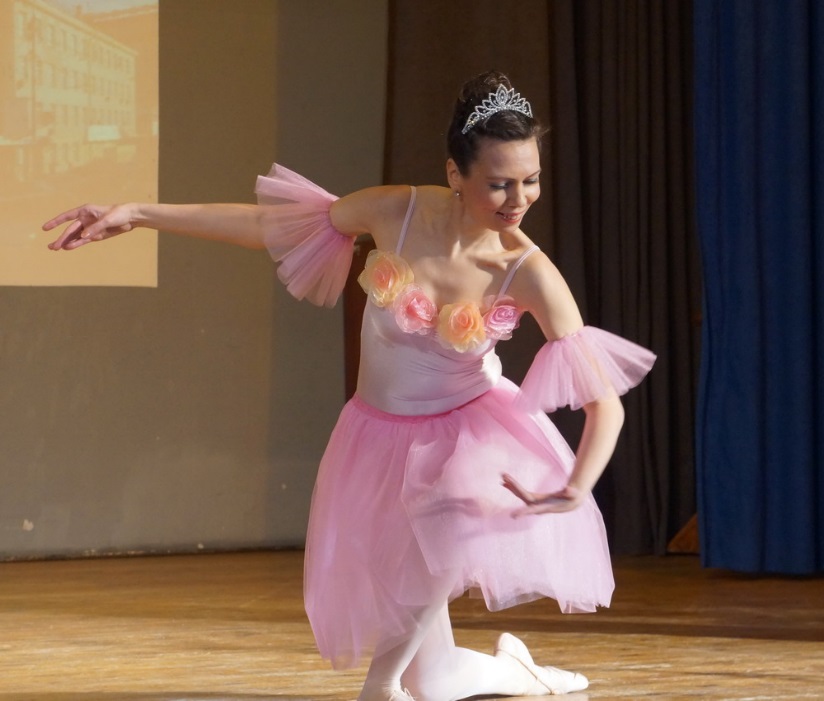 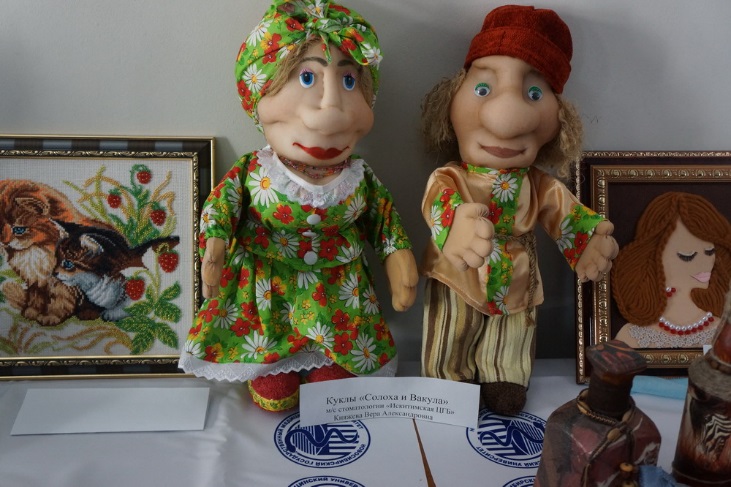 Третий проект
Массовые спортивные 
мероприятия
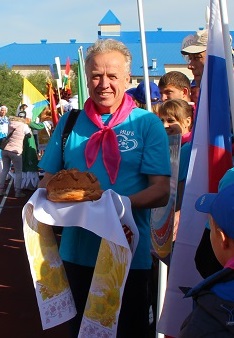 Летняя спартакиада
г. Искитим
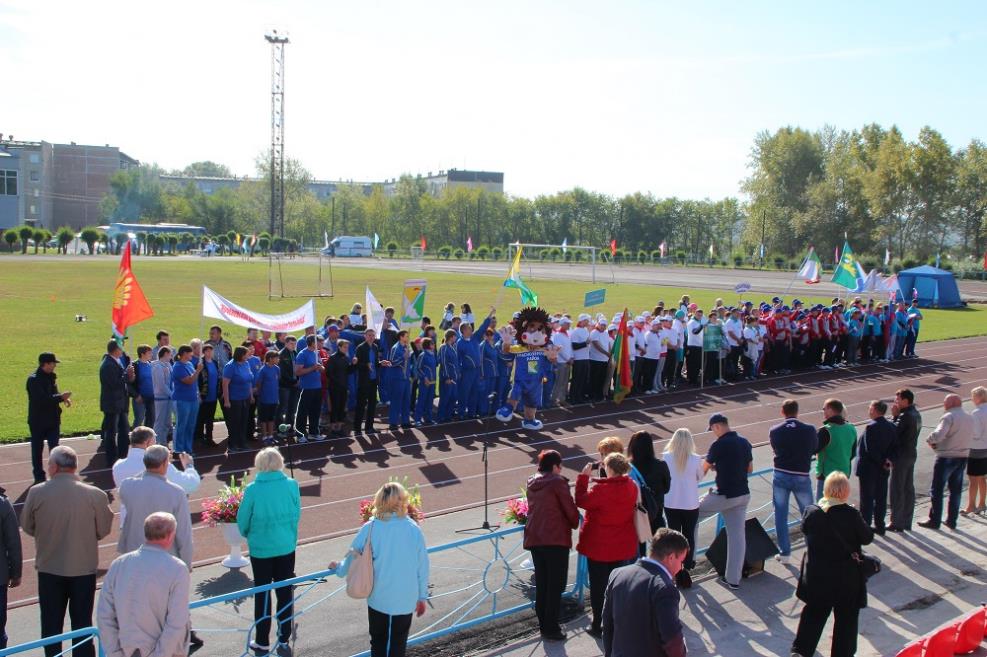 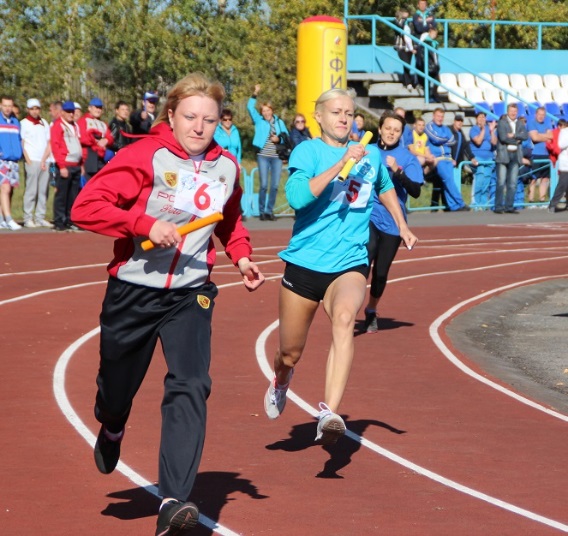 Массовые спортивные мероприятия
Спартакиада
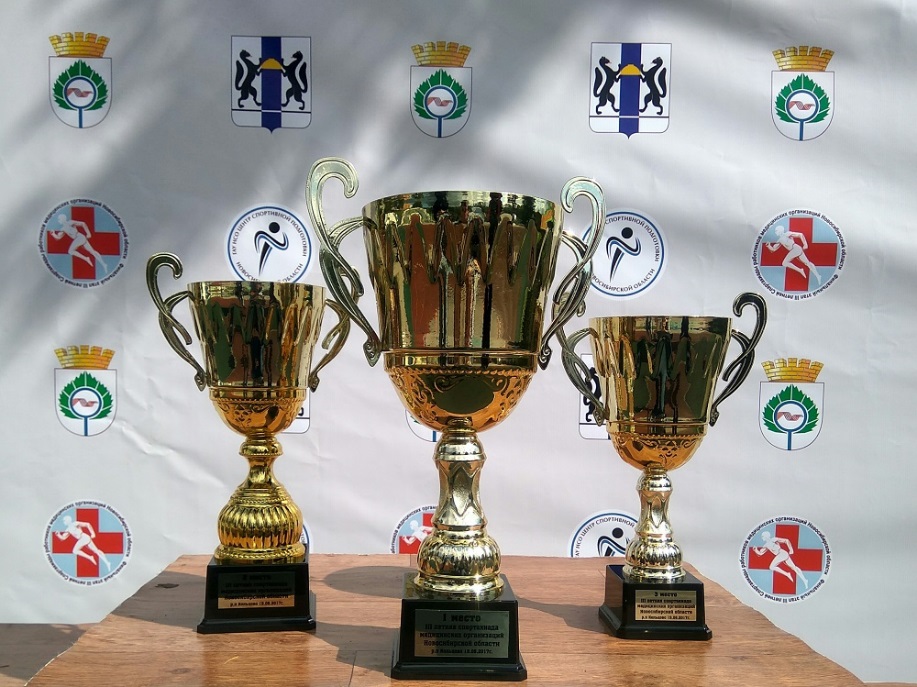 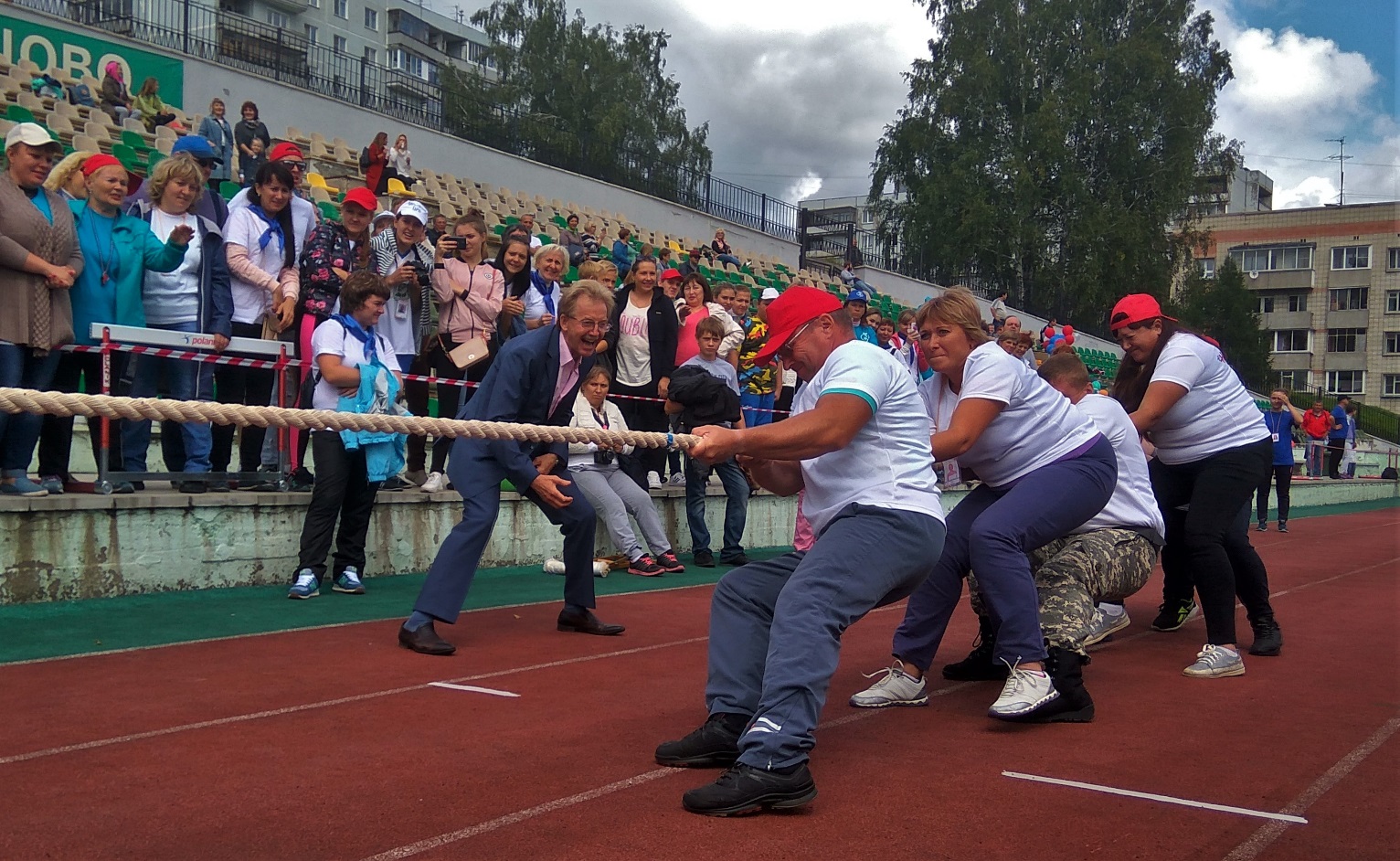 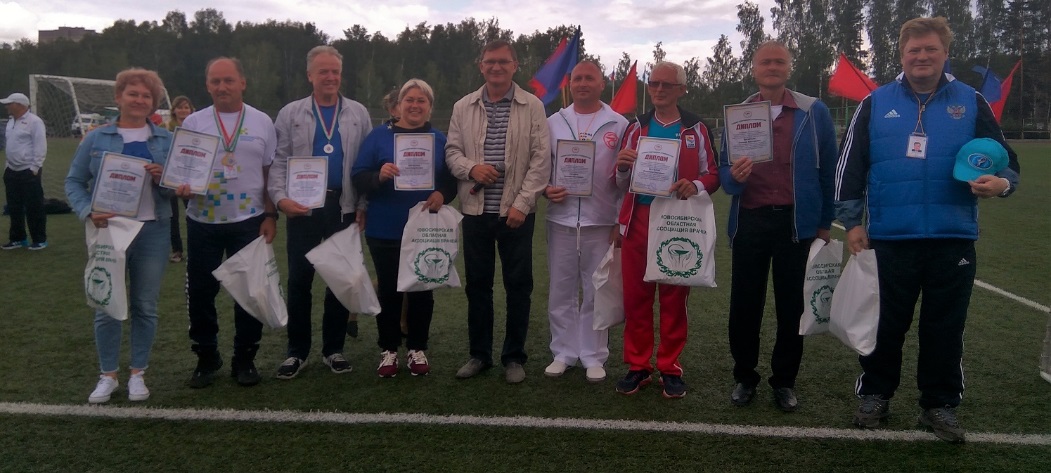 р.п. Кольцово
Массовые спортивные мероприятия
Турнир по боулингу
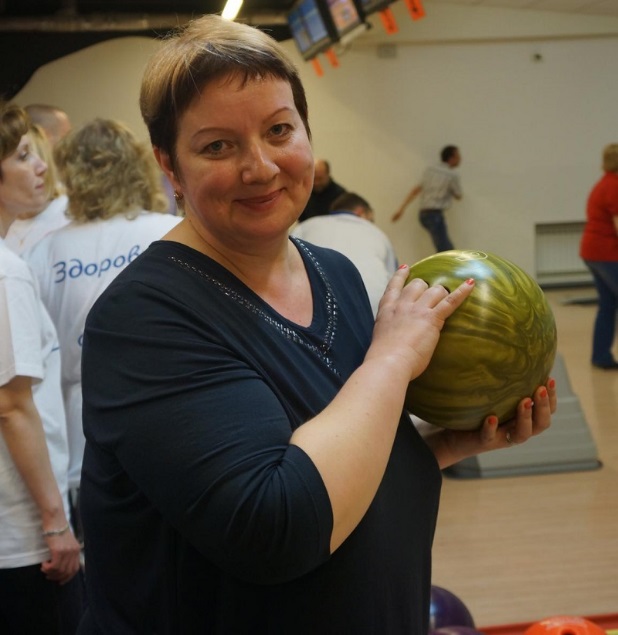 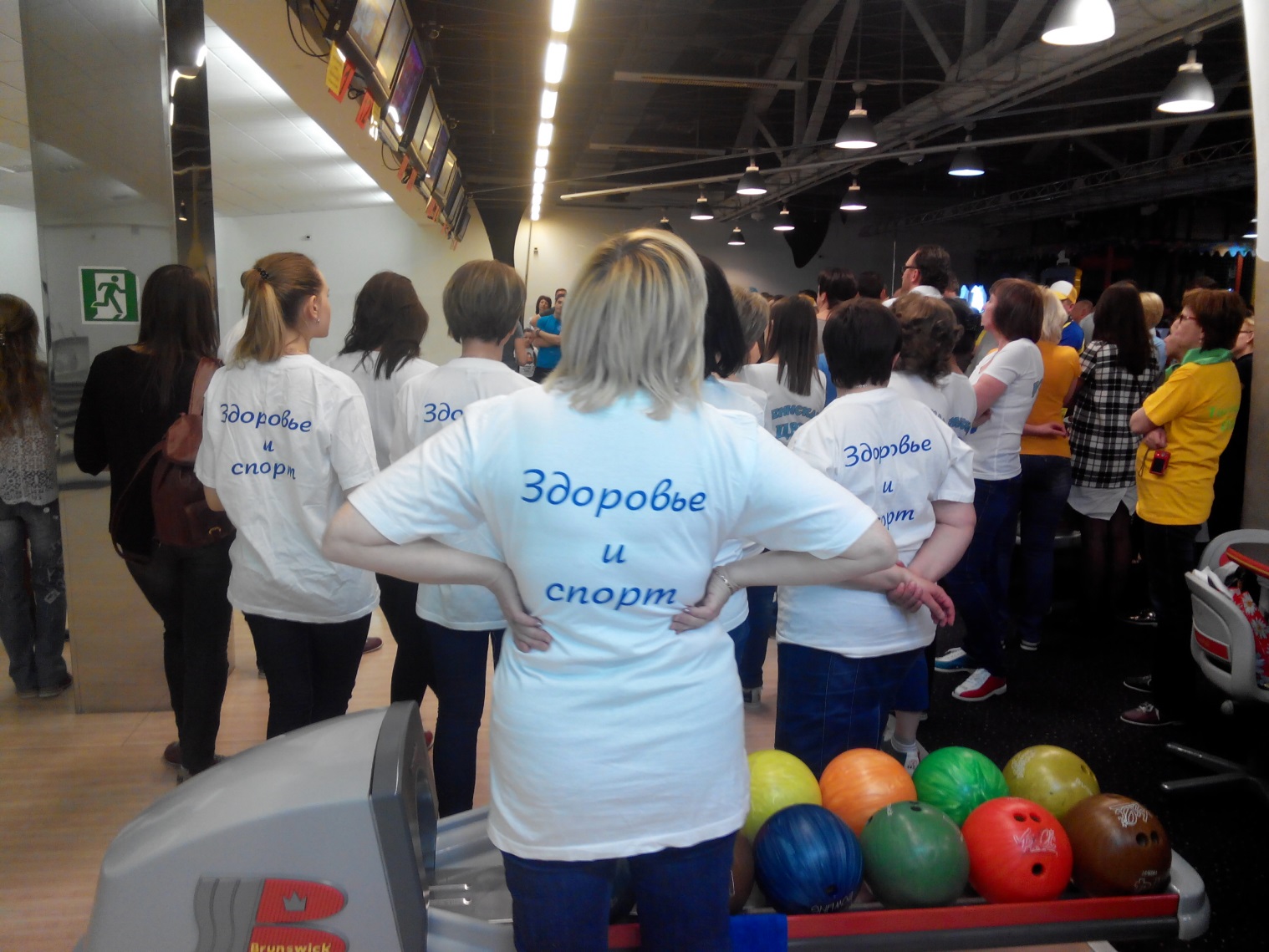 г. Новосибирск
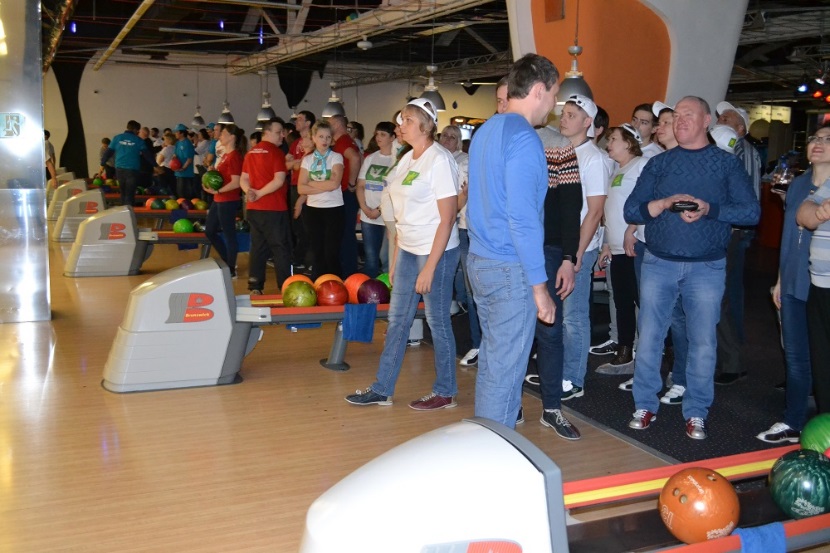 Массовые спортивные мероприятия
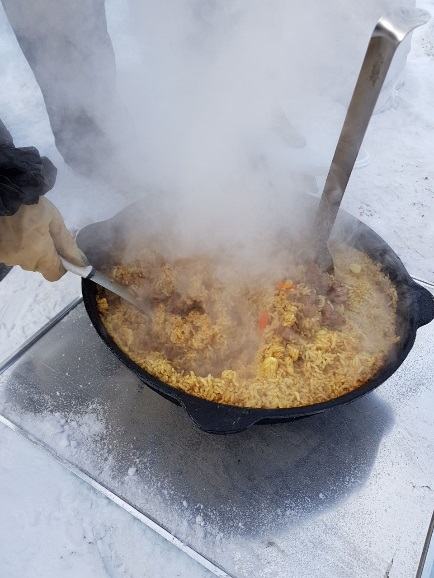 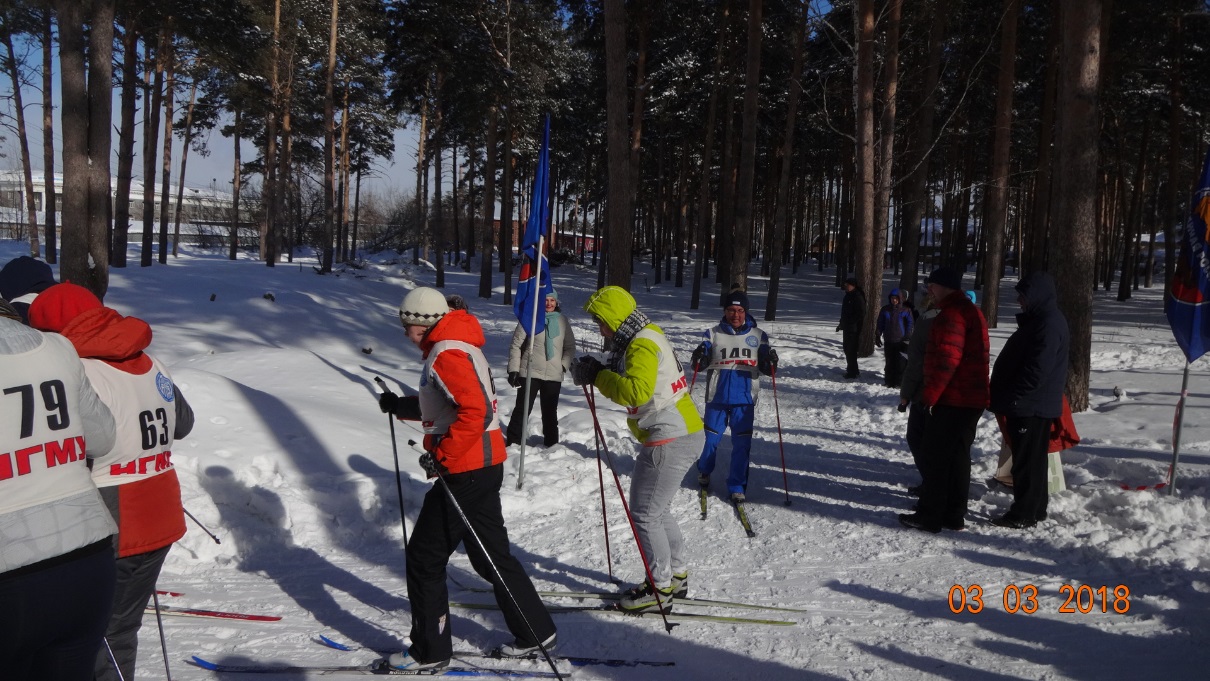 Лыжная база НГМУ
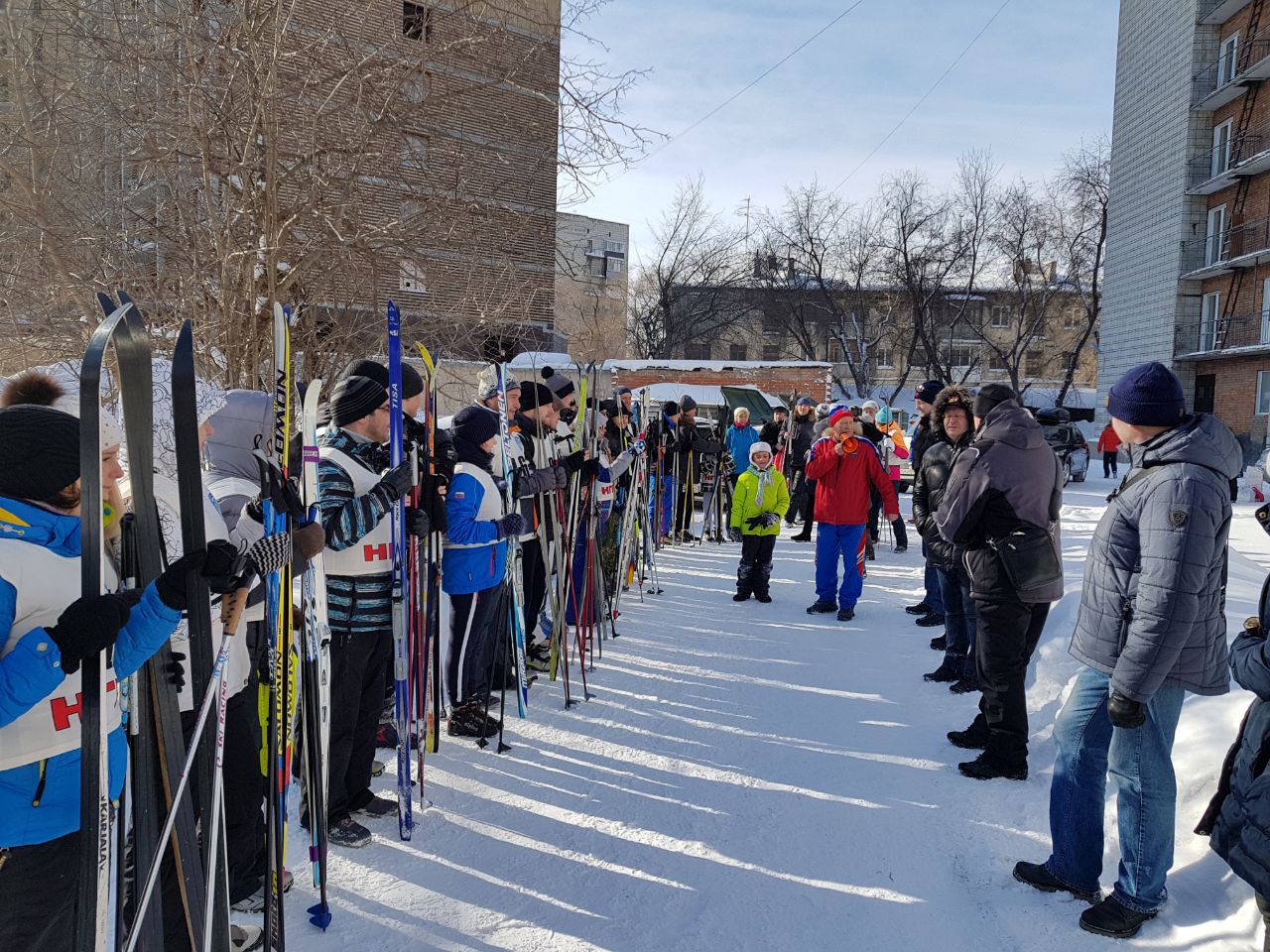 Лыжные 
гонки
г.Новосибирск
Указ Президента Российской Федерации 
от 07.05.2018г. №204 
«О национальных целях и стратегических задачах развития Российской Федерации на период до 2024г.»
«…увеличение доли граждан, ведущих здоровый образ жизни, а также увеличение до 55% доли граждан, систематически занимающихся физической культурой и спортом…»
Четвертый проект
Сайт и газета НОАВ
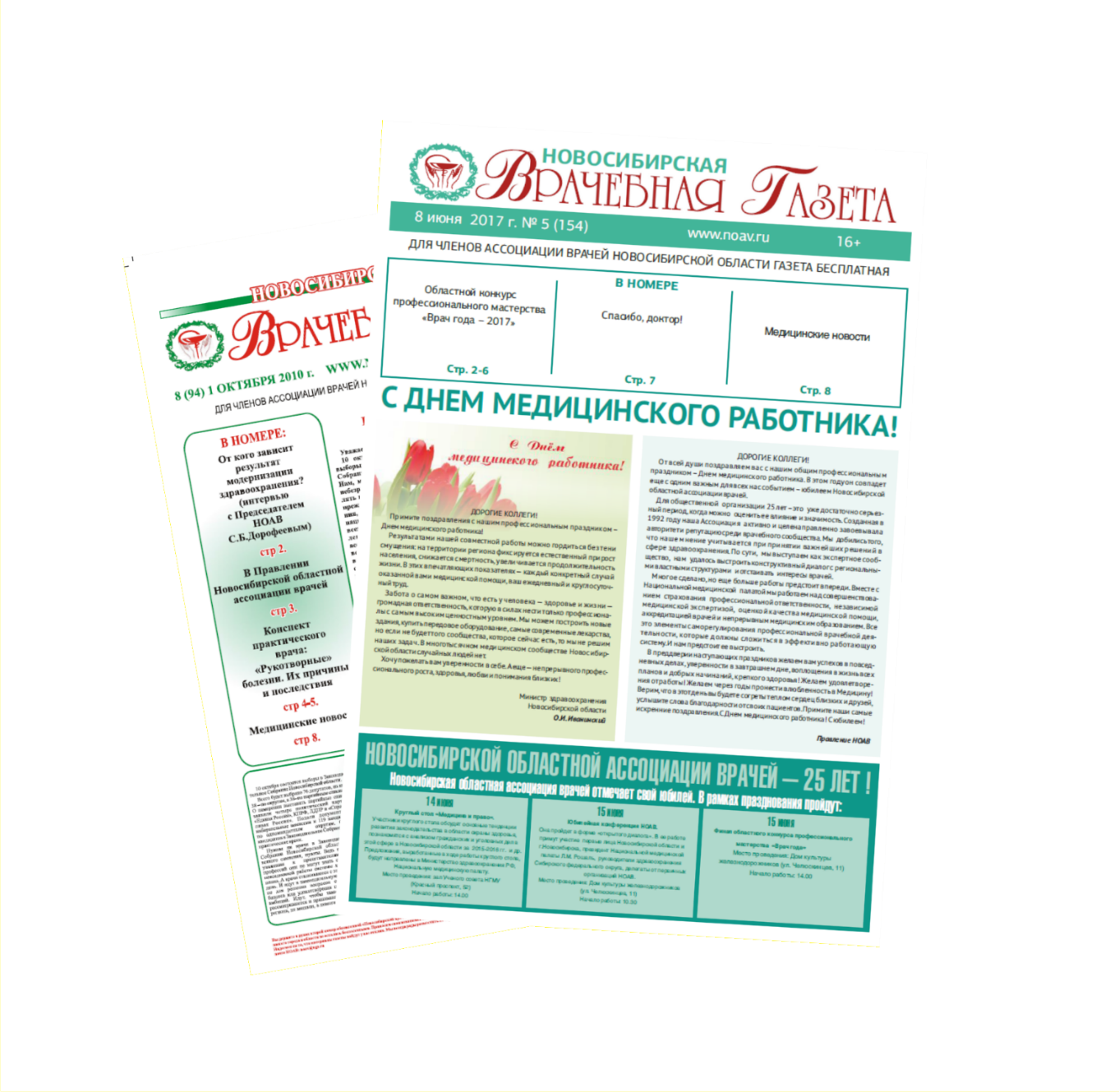 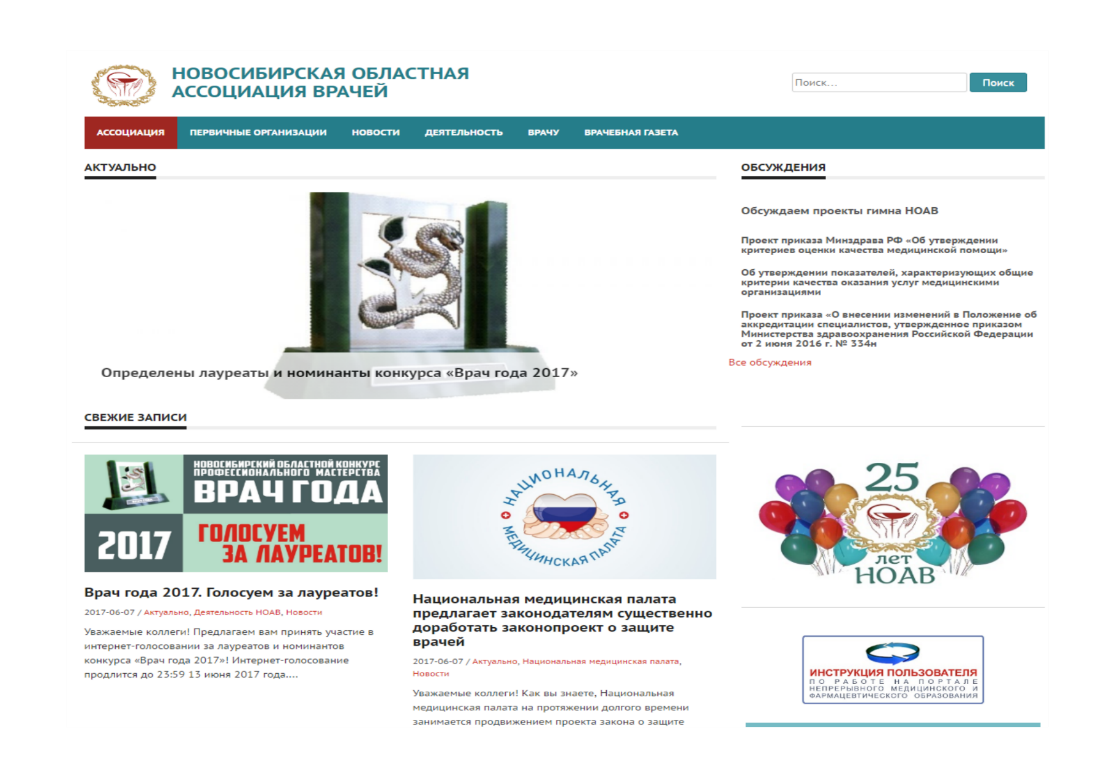 WWW.NOAV.RU
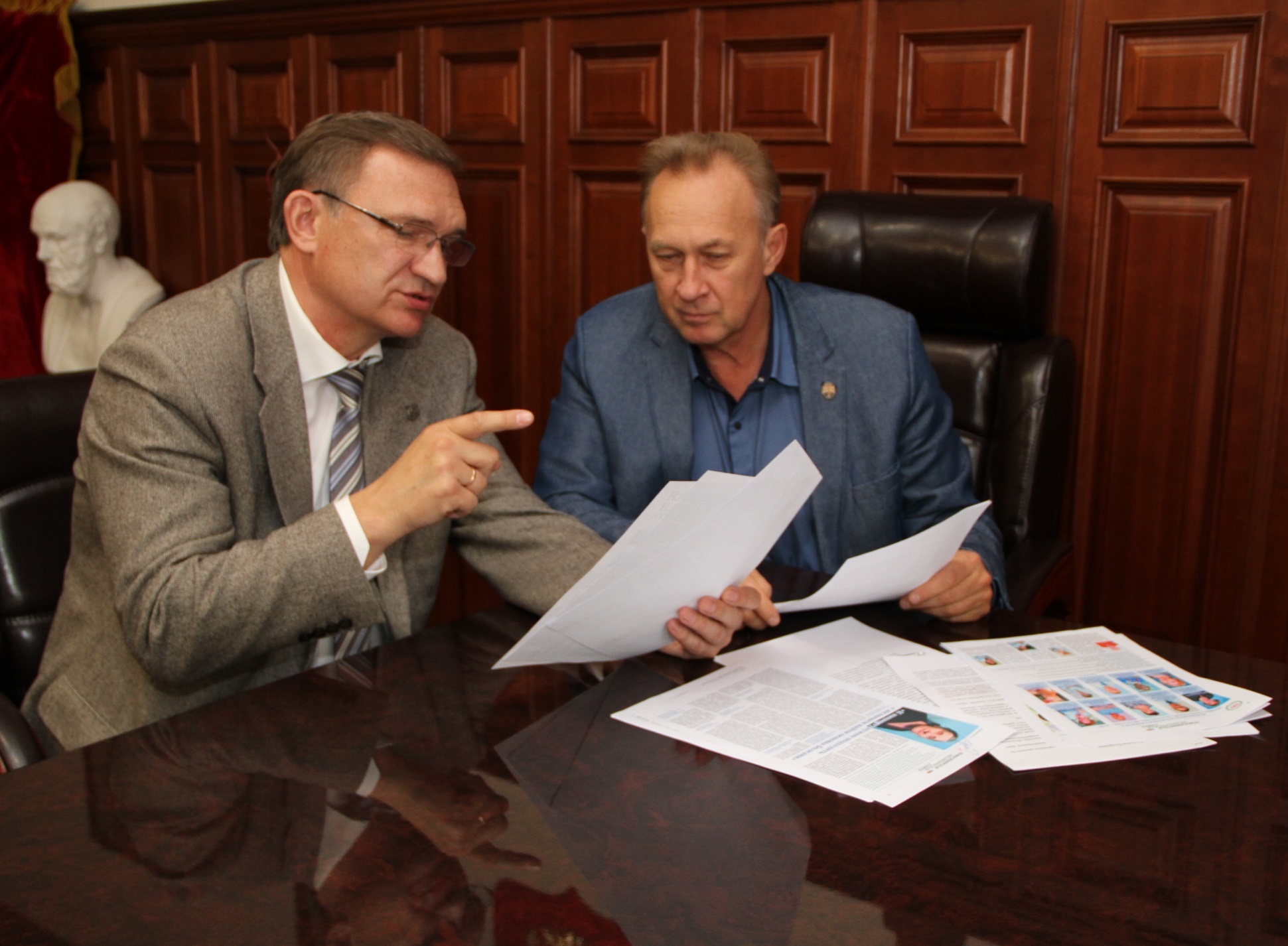 Обсуждение первого совместного номера "Медицинской газеты"
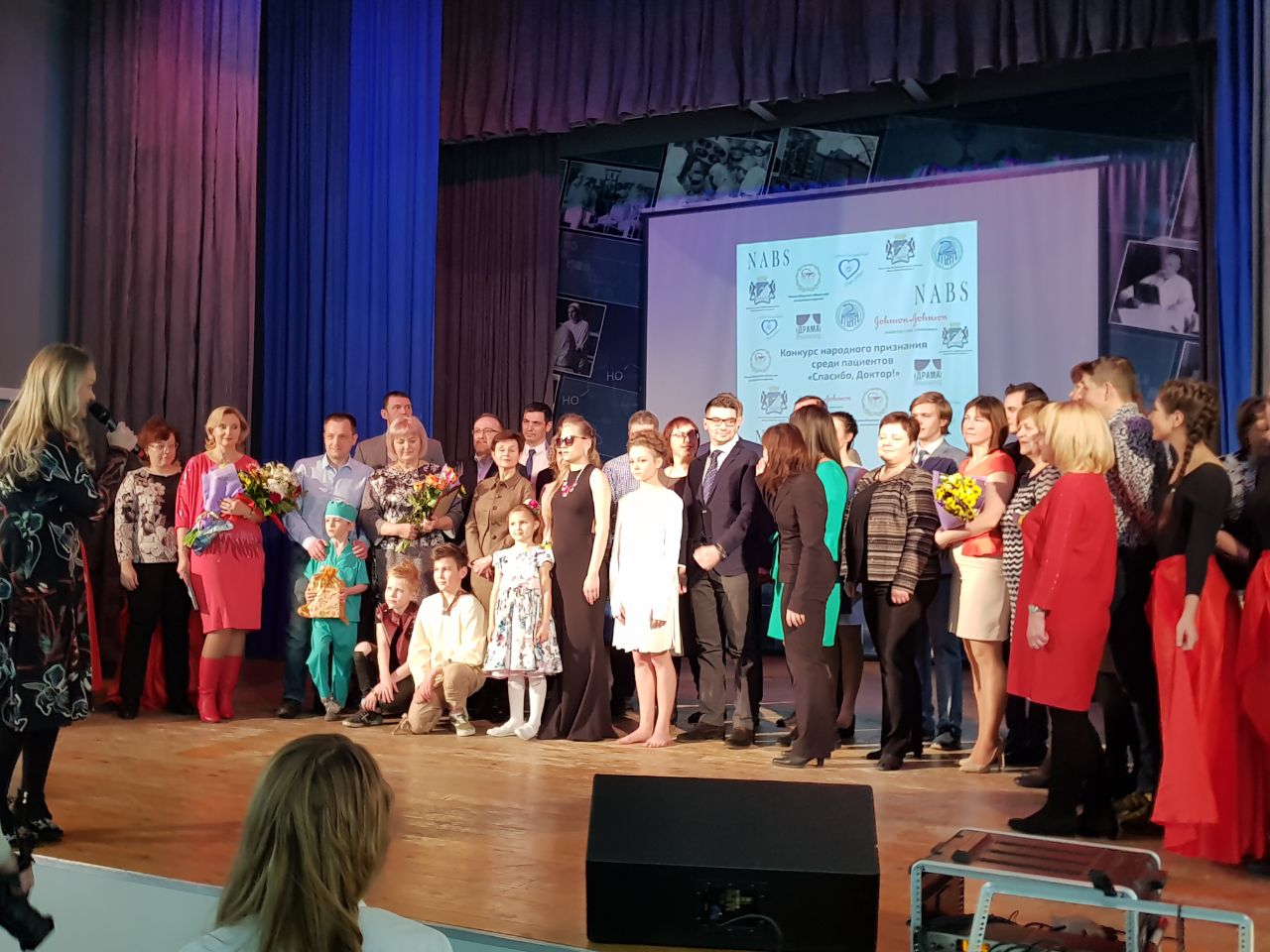 Конкурс
«Спасибо, доктор!»
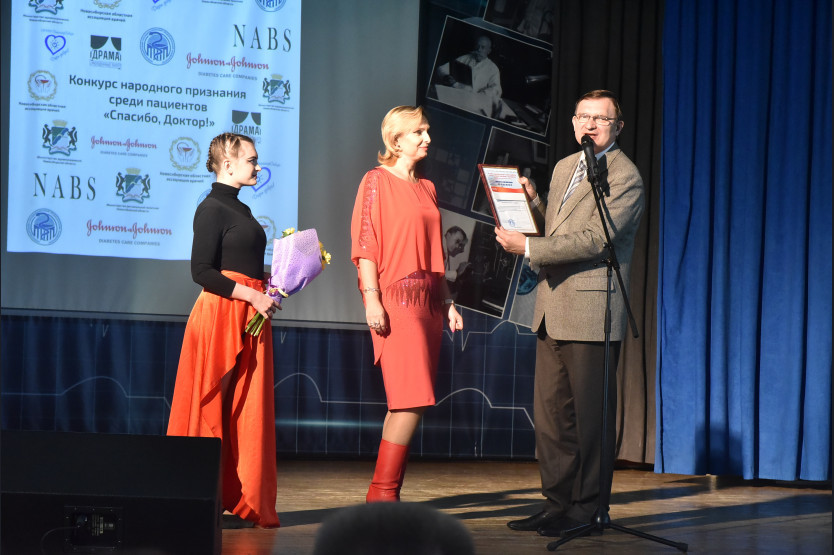 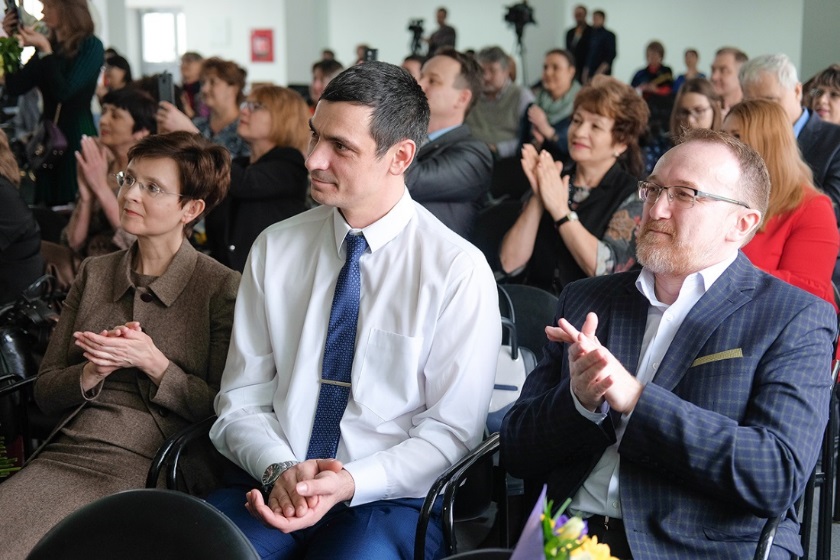 Пятый проект
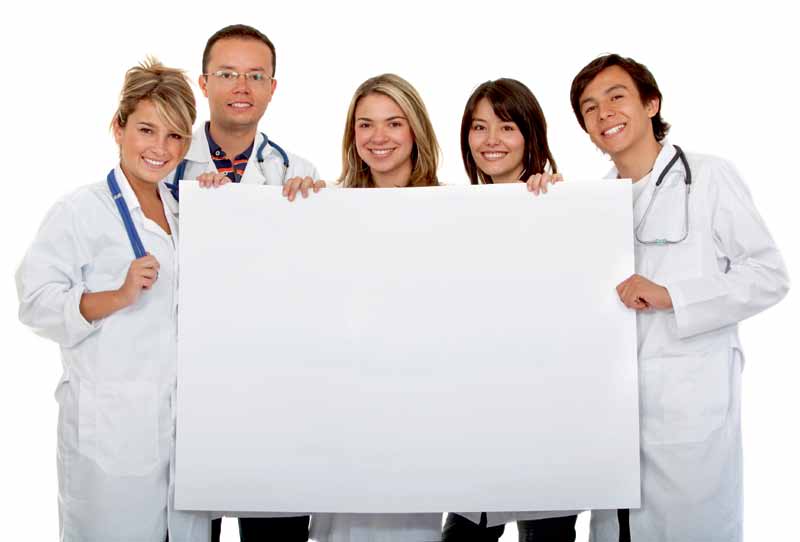 Страхование 
профессиональной  
ответственности 
врачей
Количества судебных исков
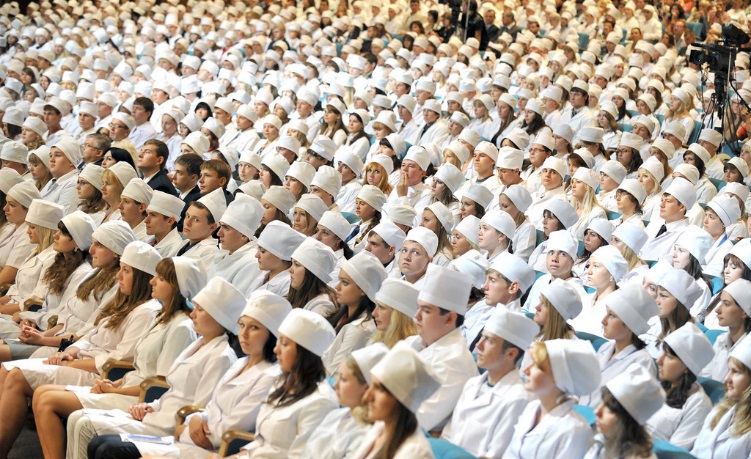 Всего на настоящий момент нами застраховано более 3,5 тыс. врачей из 73 медицинских организаций Новосибирской области 
(78% от всех медицинских организаций).
В настоящее время юристы страховой компании-участника договора работают по 13 страховым случаям (суммы заявленных страховых исков от 368 тысяч руб. до 25 млн. руб.).
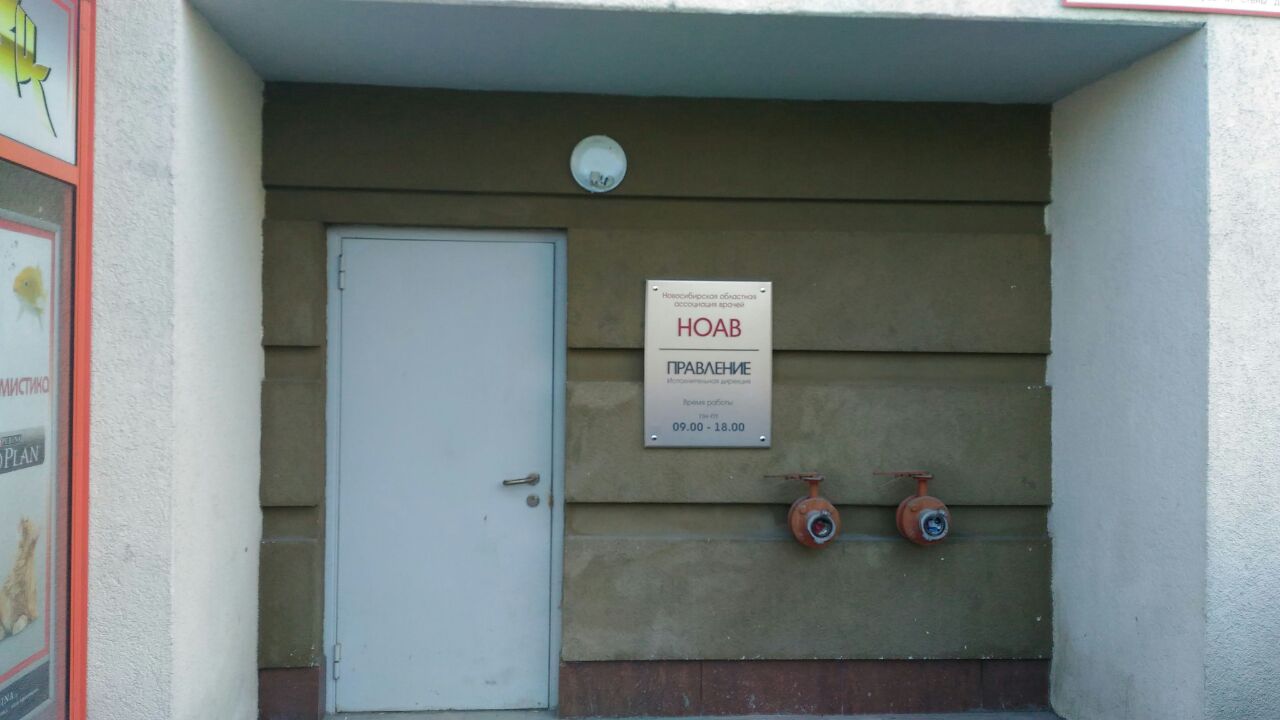 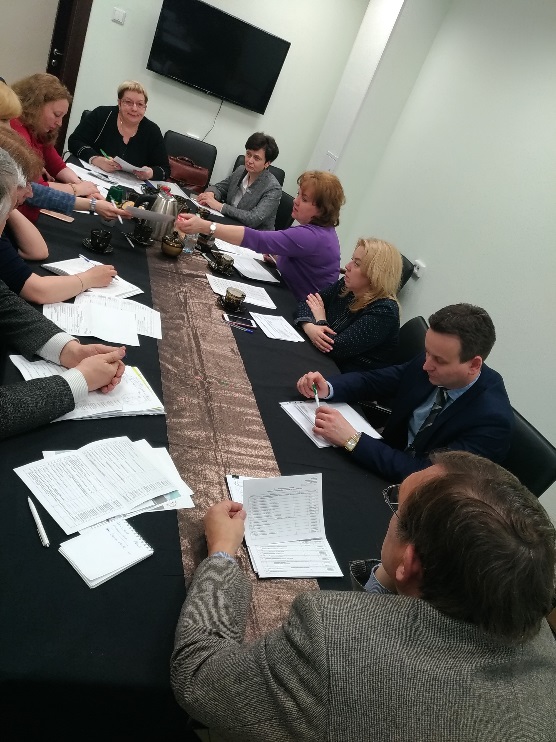 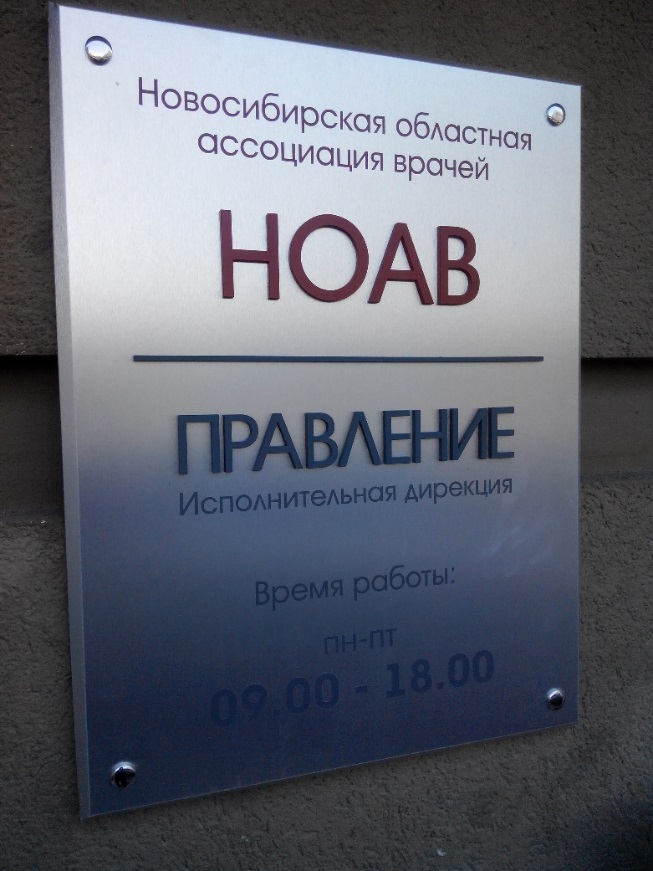 Дом врача
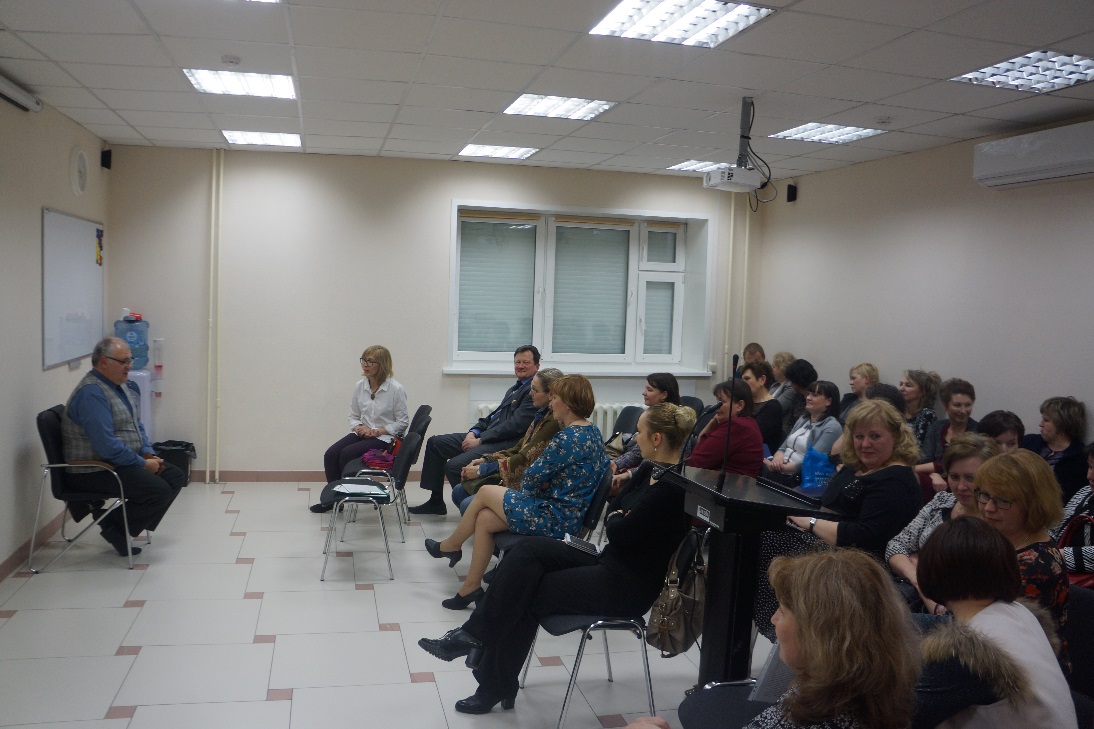 Открытие 
Дома врача
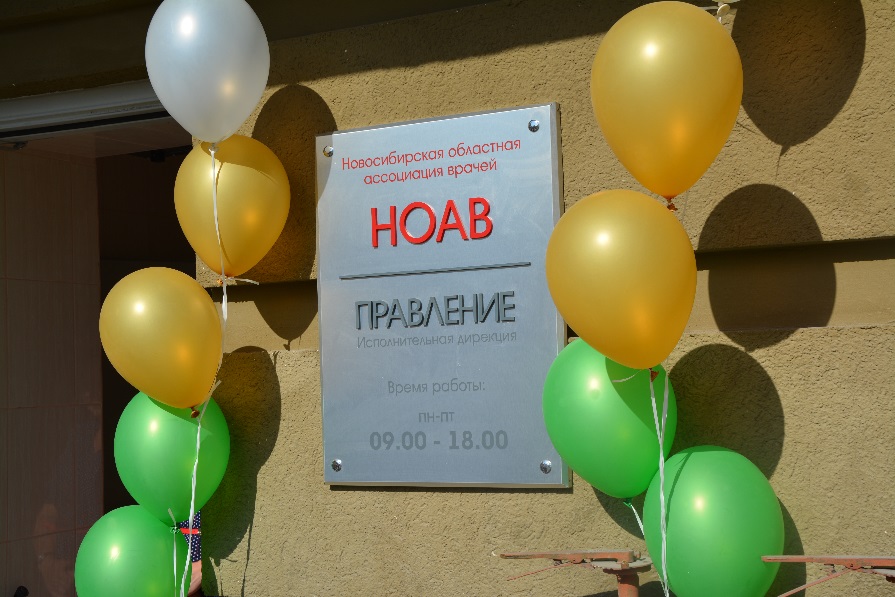 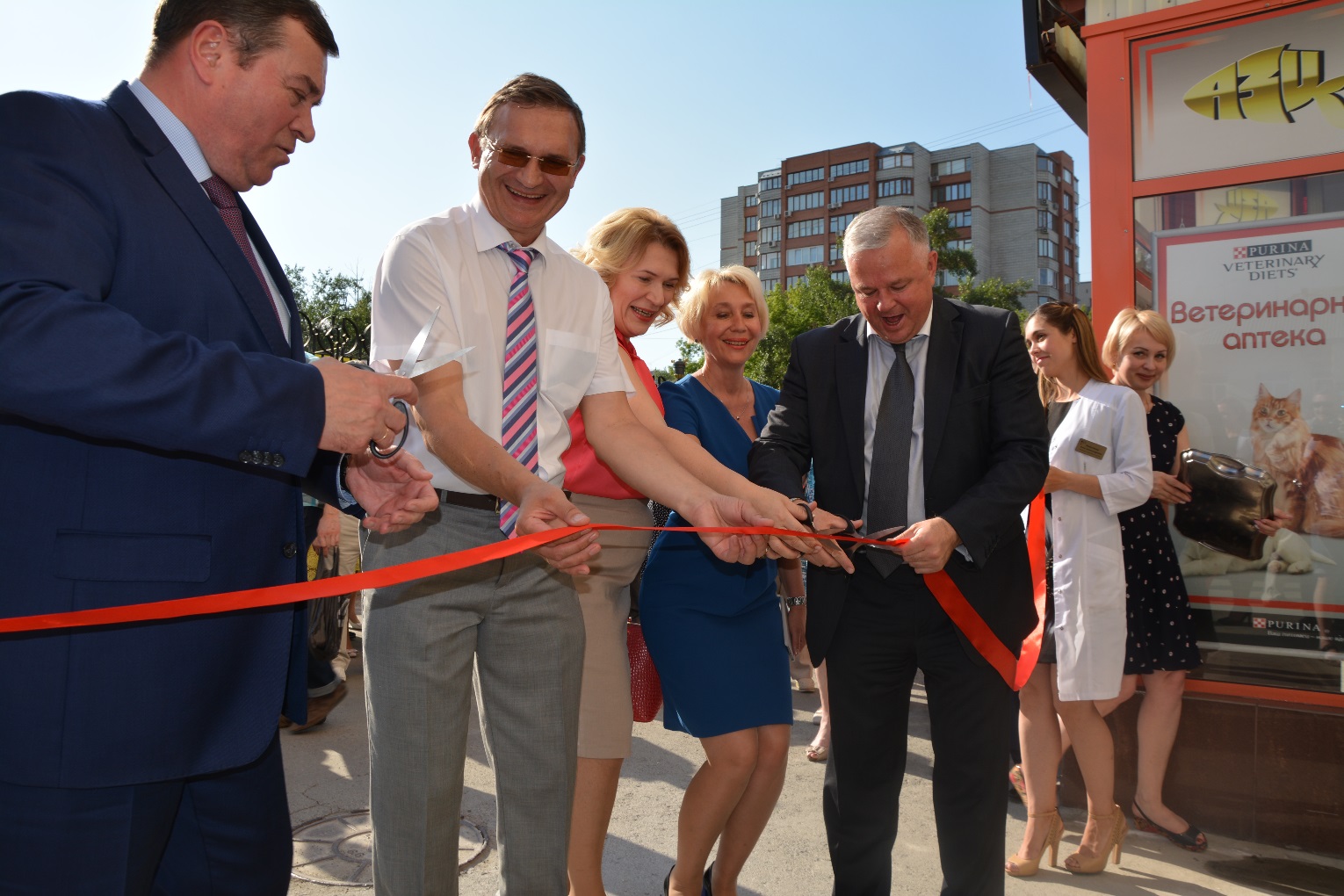 Клуб 
медицинских 
юристов
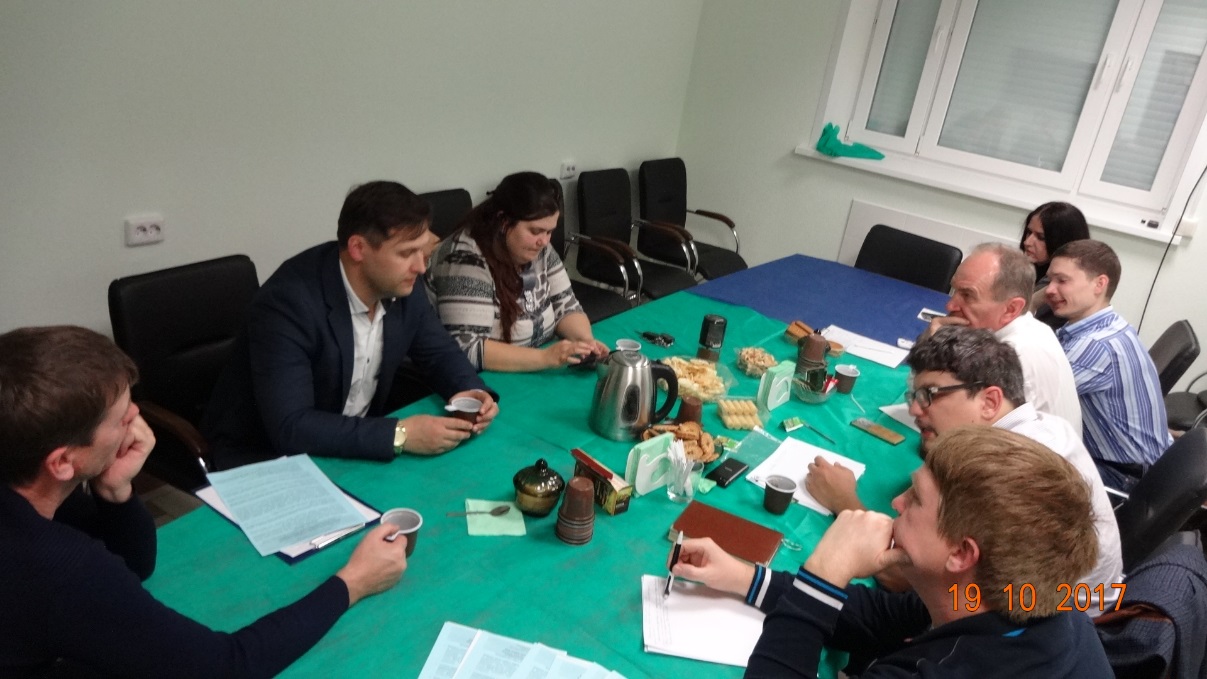 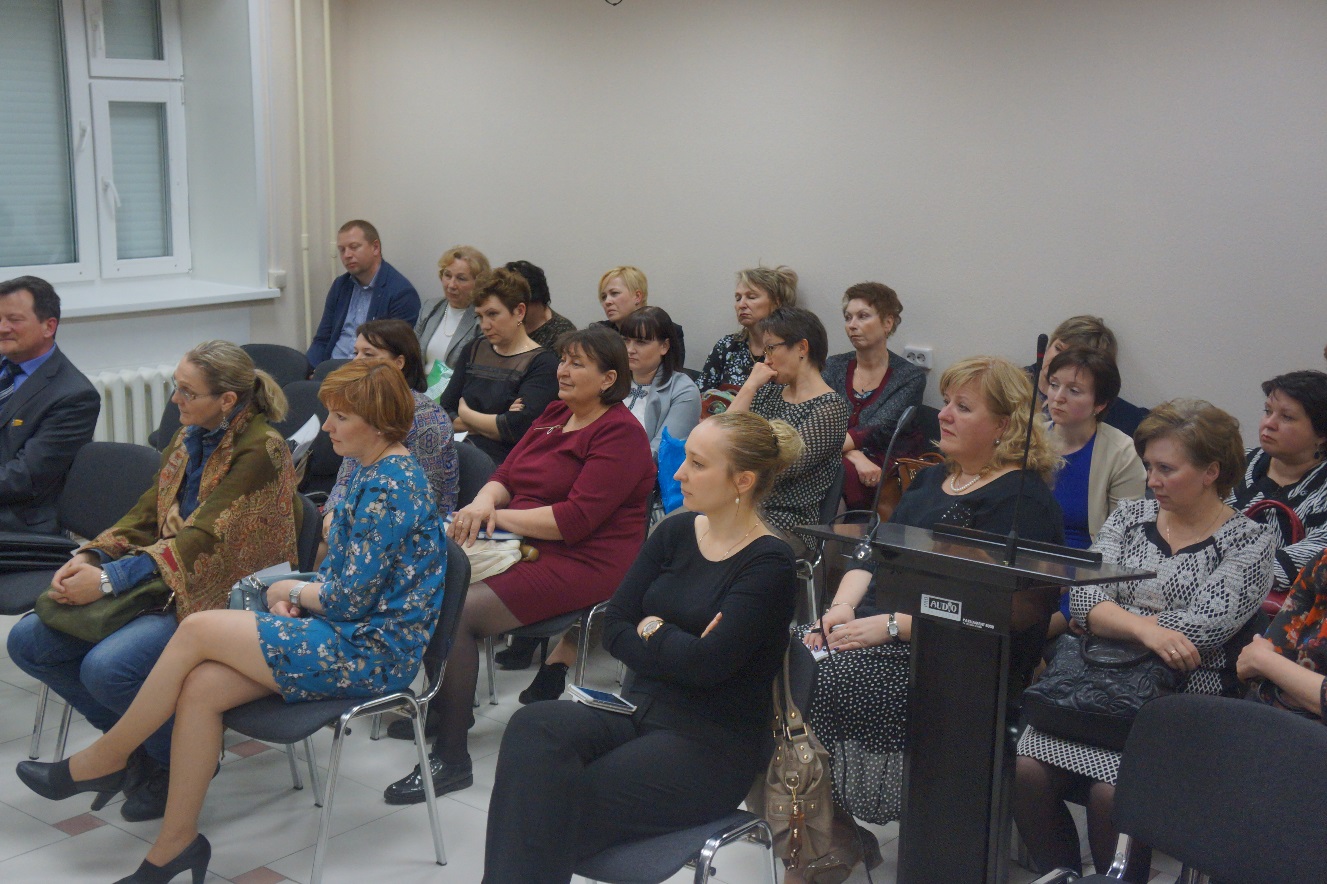 Клуб 
начмедов
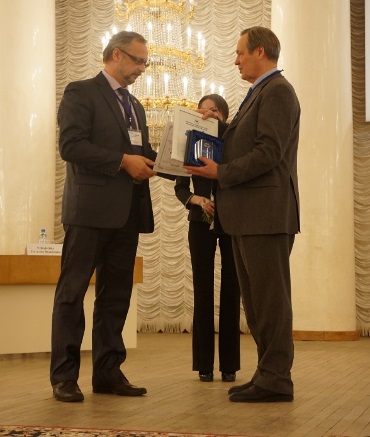 Вручение премии
Национальной медицинской палаты
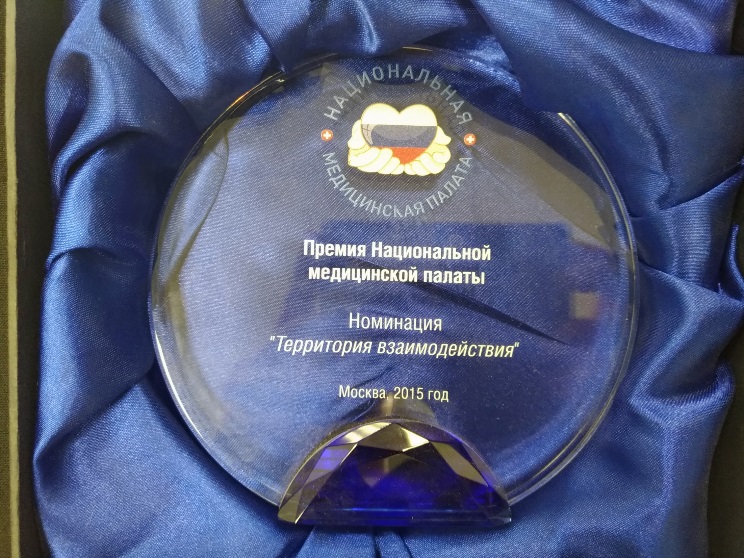 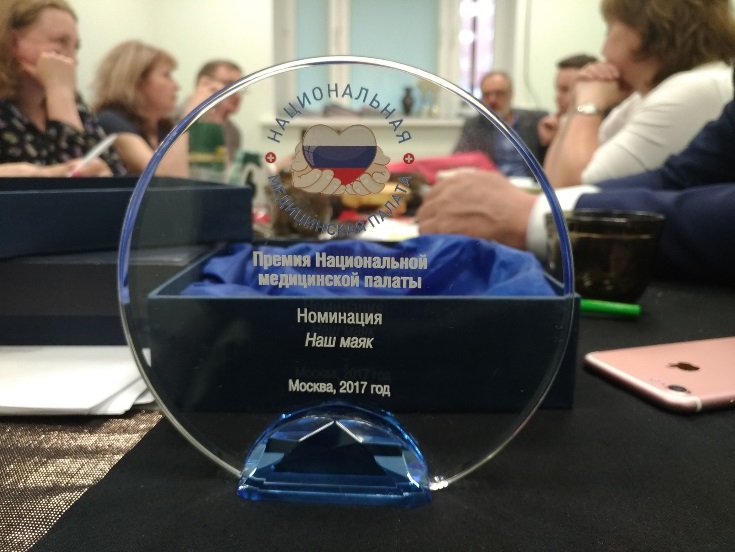 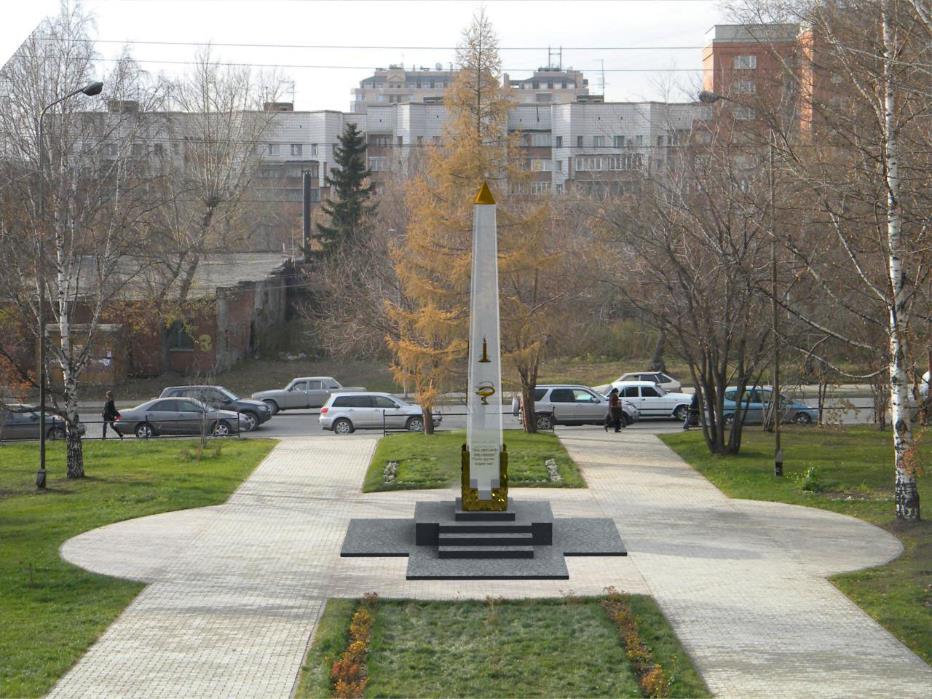 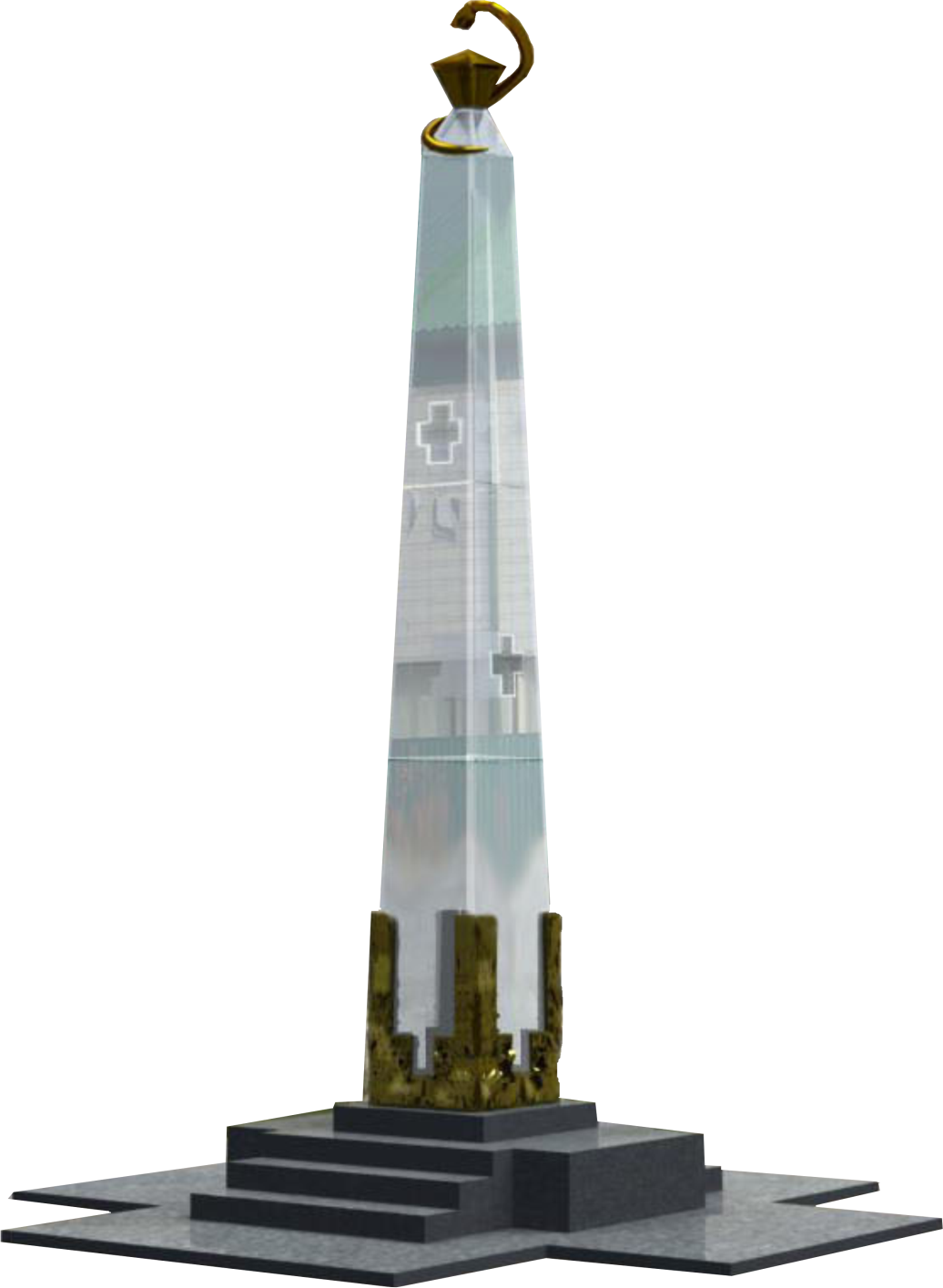 Проект памятной стелы 
медработникам НСО
«Кадровые дисбалансы в отрасли накапливались десятилетиями»
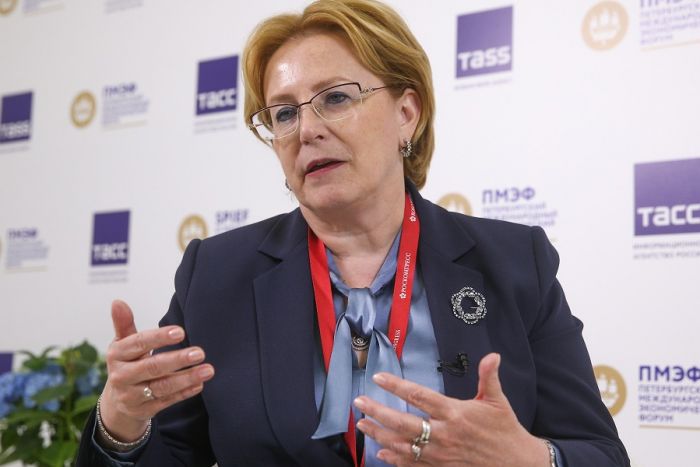 Министр 
здравоохранения РФ
В.И. Скворцова
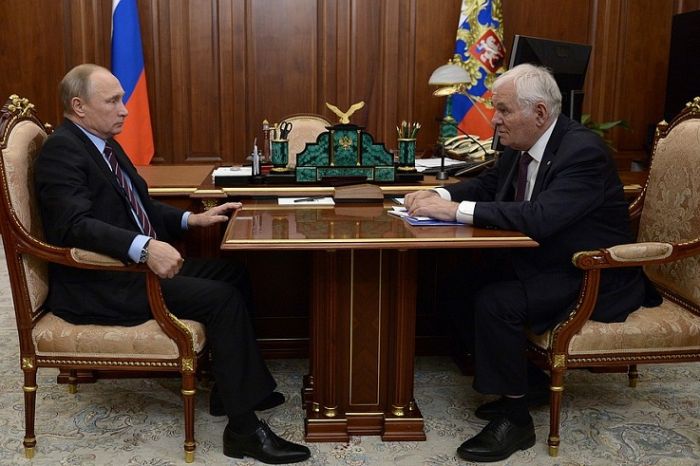 Л.М. Рошаль на встрече 
с Президентом РФ В.В. Путиным
«Если год назад мы говорили о том, что у нас не хватает в амбулаторно-поликлиническом звене более 35 тыс. врачей, то сейчас – на 8 тыс. меньше – 27 тыс.»
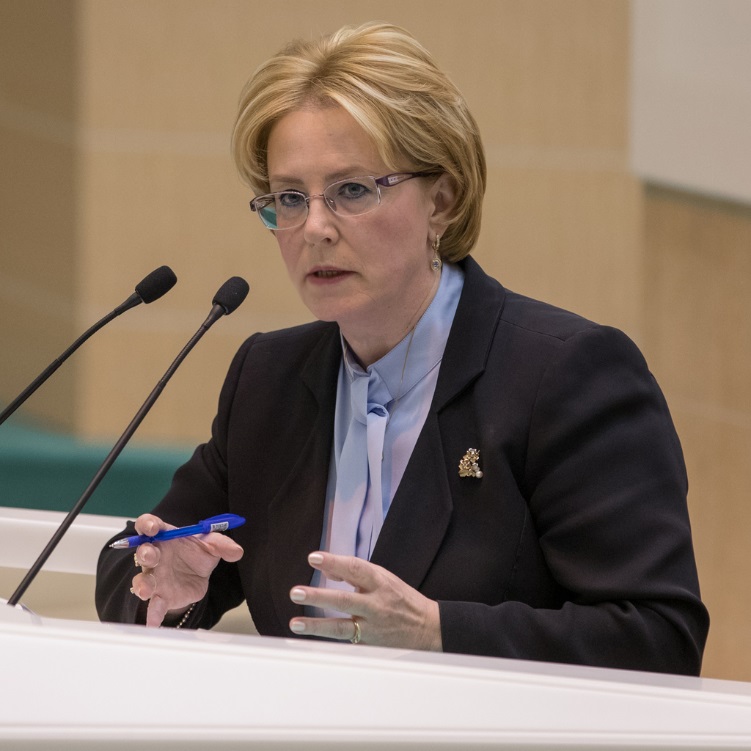 (В.И. Скворцова, 28.05.2018 г.)
Обеспеченность медперсоналом в НСО 
(на 10 тыс. населения)
-35%
-36%
«Заболеваемость населения» НСО
+30%
+13%
Количество посещений 
в амбулаторных учреждениях НСО
млн
млн
г
г
Количество операций
+33%
Динамика численности врачей НСО
«…Обеспечение медицинских организаций системы здравоохранения квалифицированными кадрами…»
Указ Президента РФ
№ 204 от 07.05.2018 г.
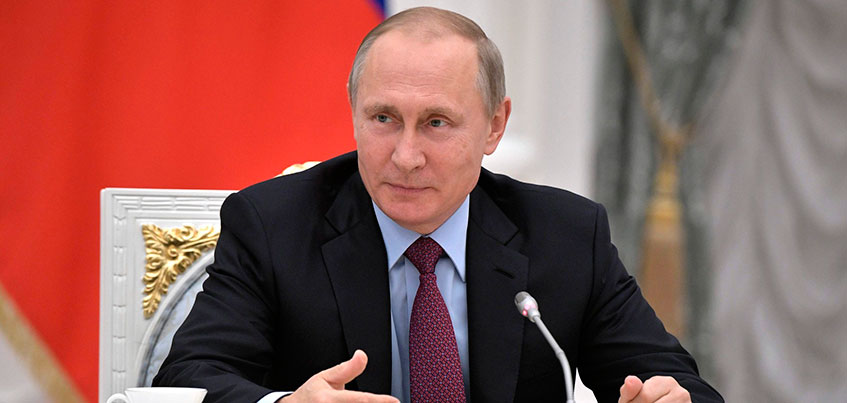 В.В. Путин
«…обеспечение медицинских работников жильем, в том числе:
        - предоставление субсидий для приобретения или строительства жилых помещений, кредитов с более низкой процентной ставкой;
        - выделение служебного жилья (в первую очередь – участковой службе с целью максимального приближения ее сотрудников к обслуживаемому населению);
        - строительство и предоставление социального жилья, мест в общежитие;
        - выделение земельных участков для строительства малоэтажного жилья…»
«…   - внеочередное устройство детей медицинских работников в детские дошкольные учреждения;
       - финансирование оздоровительных мероприятий для медицинских работников (путевки в санаторно-курортные и оздоровительные учреждения как медицинских работников, так и членов их семей);
       - внеочередное предоставление квот на высокотехнологичную и специализированную помощь;
       - компенсация затрат на медикаменты;
       - частичная компенсация на занятия в спортивных залах и клубах и т.д.;
       - обеспечение медиков дополнительным служебным транспортом для оказания своевременной и доступной медицинской помощи и т.д. …»
«…завершение формирования сети медицинских организаций первичного звена здравоохранения с использованием в сфере здравоохранения геоинформационной системы с учётом необходимости строительства врачебных амбулаторий, фельдшерских и фельдшерско-акушерских пунктов в населённых пунктах с численностью населения от 100 человек до 2 тыс. человек …»
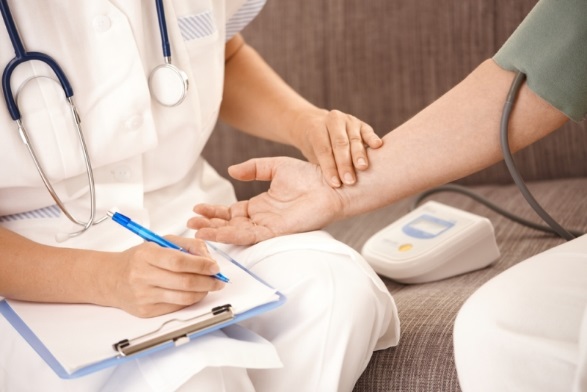 Указ Президента РФ
№ 204 от 07.05.2018 г.
«… Обеспечение охвата всех граждан профилактическими медицинскими осмотрами не реже одного раза в год…»
Из Проекта решение конференции:
Осуществлять мониторинг развития информатизации системы здравоохранения, выявлять недостатки в действующем программном обеспечении и доводить свои предложения до органов управления здравоохранением НСО.
«Страховые медицинские организации, в основном, исполняют лишь функции посредников при передаче финансовых средств… Они не мотивированы на повышение качества медицинской помощи и практически не несут за неё никакой ответственности…»
«Скажите, пожалуйста, сколько средств граждан уходит на содержание этих страховых компаний?  Это просто прокладки по перекачиванию денег граждан. А какая эффективность страховой компании? Да никакой! Это конторки, которые просто собирают деньги и перечисляют со счета на счета больниц. И вы называете это эффективной системой?»
Председатель Совета Федерации Федерального Собрания Российской Федерации
В.И. Матвиенко, 2018г.
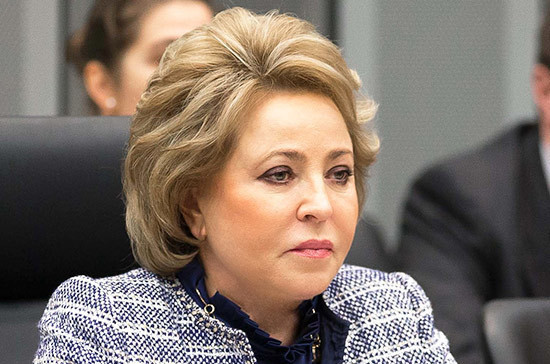 «…паразитируют на бюджетных деньгах, а иногда работают в ущерб медицинским организациям…»
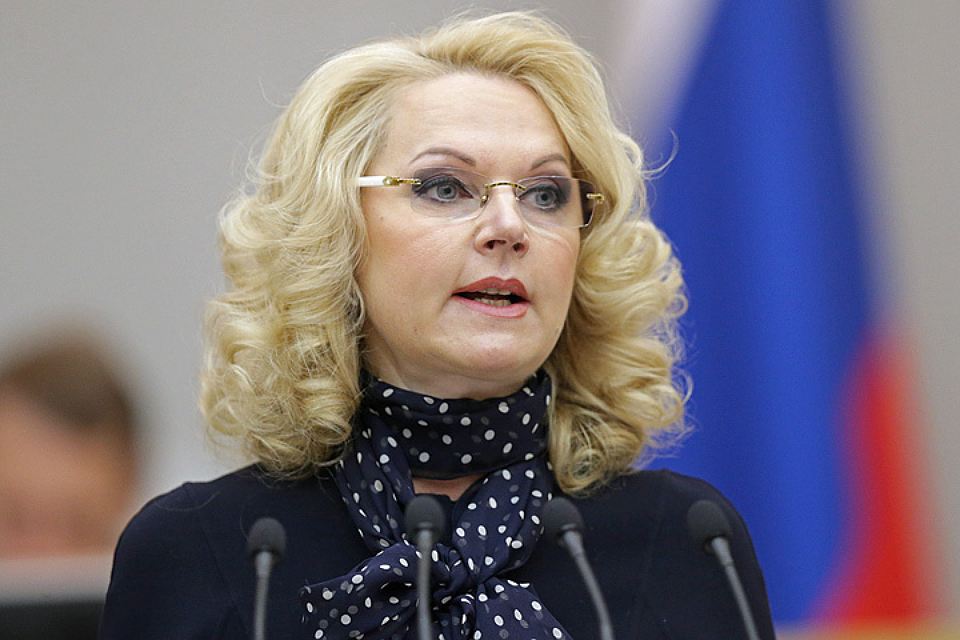 Вице-премьер Правительства РФ
Т.А. Голикова
«Важнейшей задачей в реформировании здравоохранения в ближайшее время является достраивание и совершенствование системы ОМС»
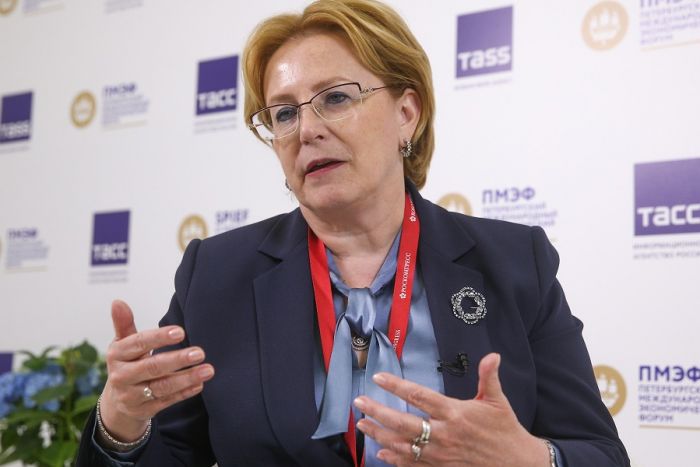 Министр 
здравоохранения РФ
В.И. Скворцова
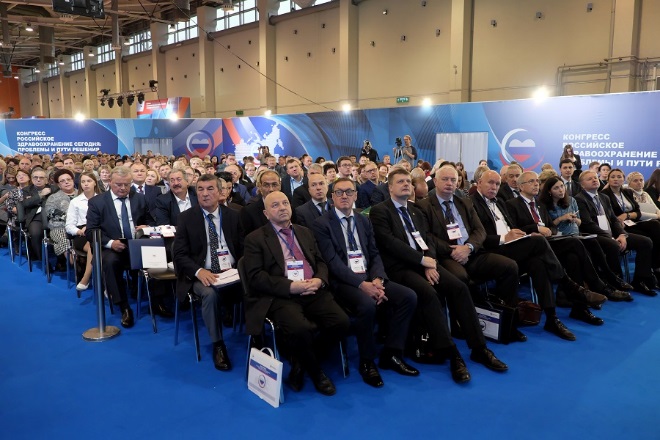 Конгресс НМП
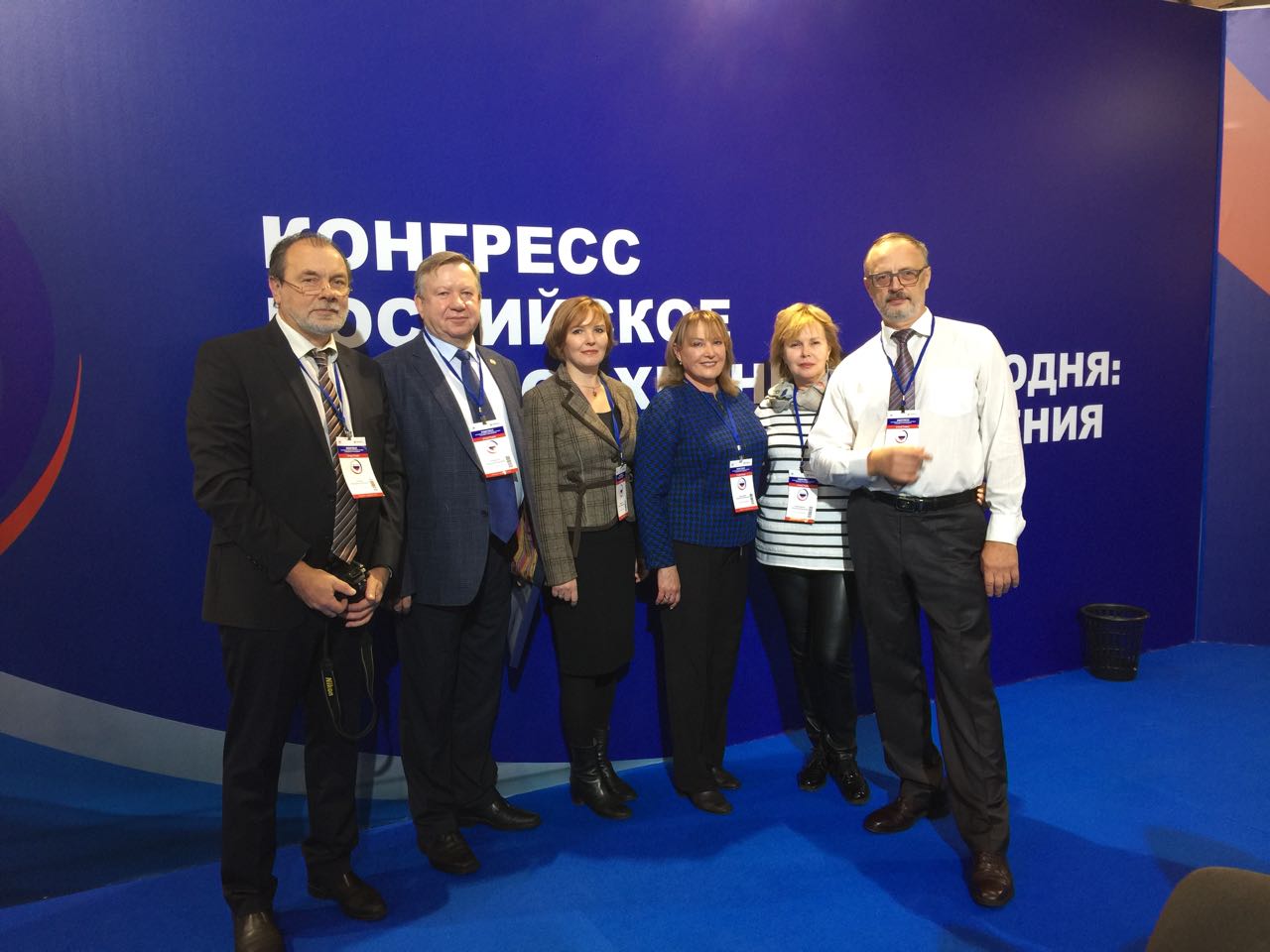 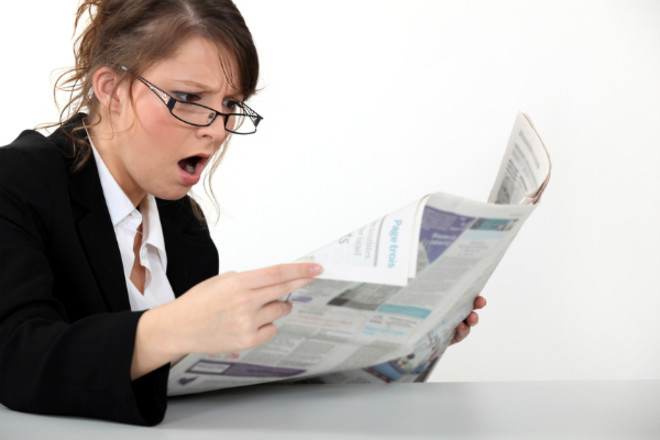 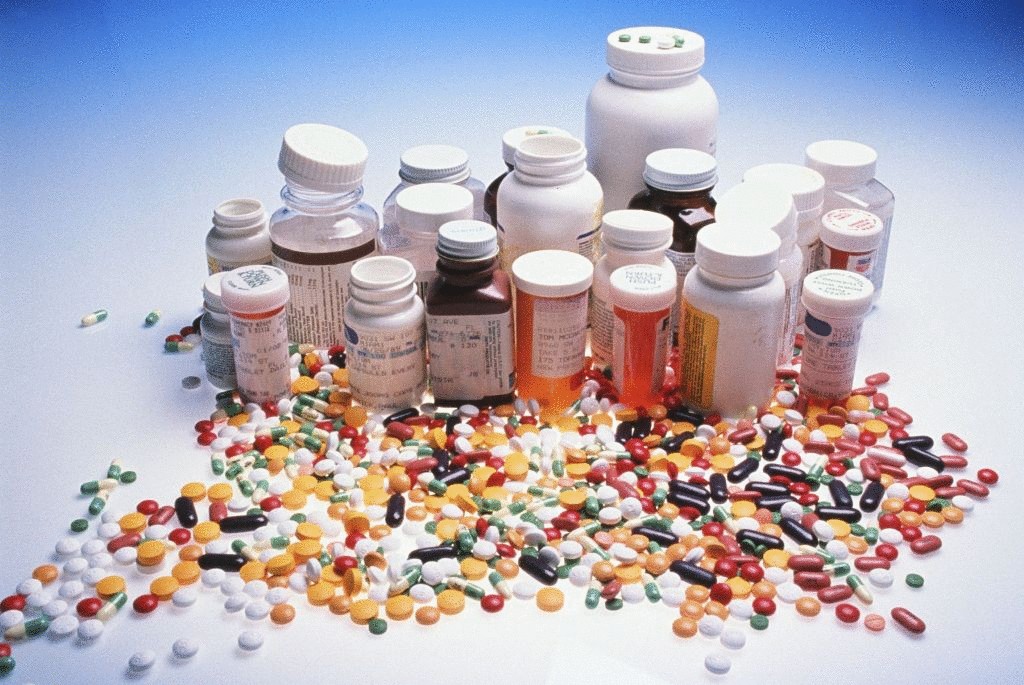 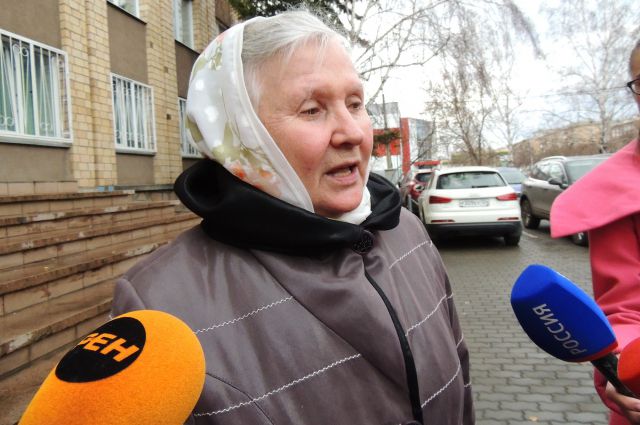 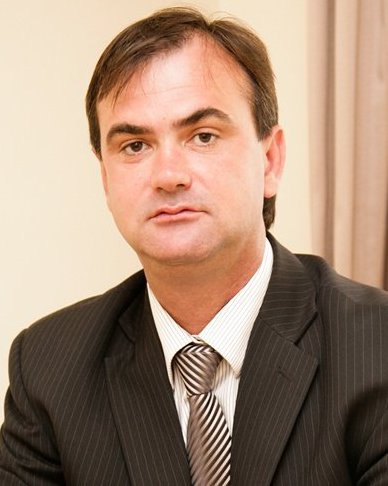 Алевтина
Хориняк
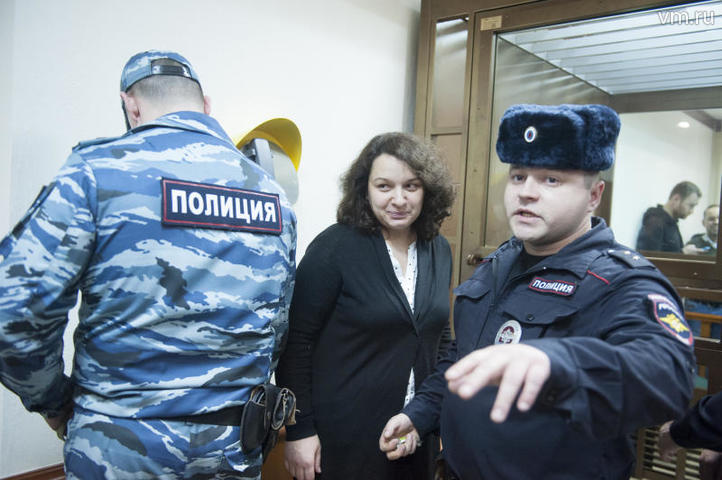 Валерий
Пискарёв
Елена
Мисюрина
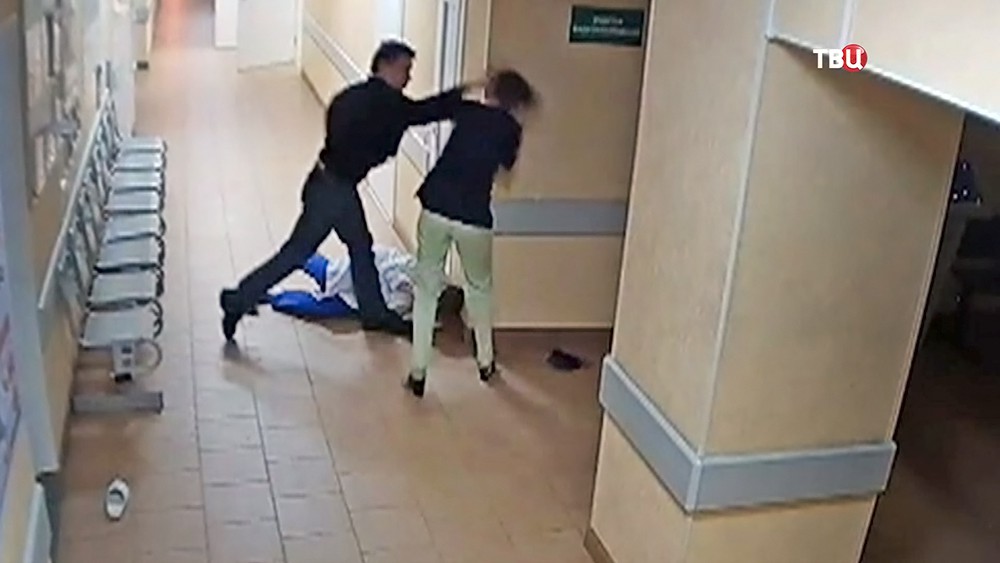 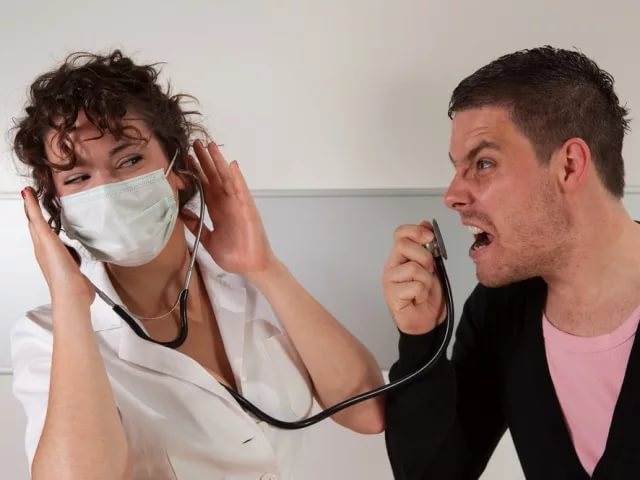 Аккредитация выпускников 
медицинского факультета НГУ
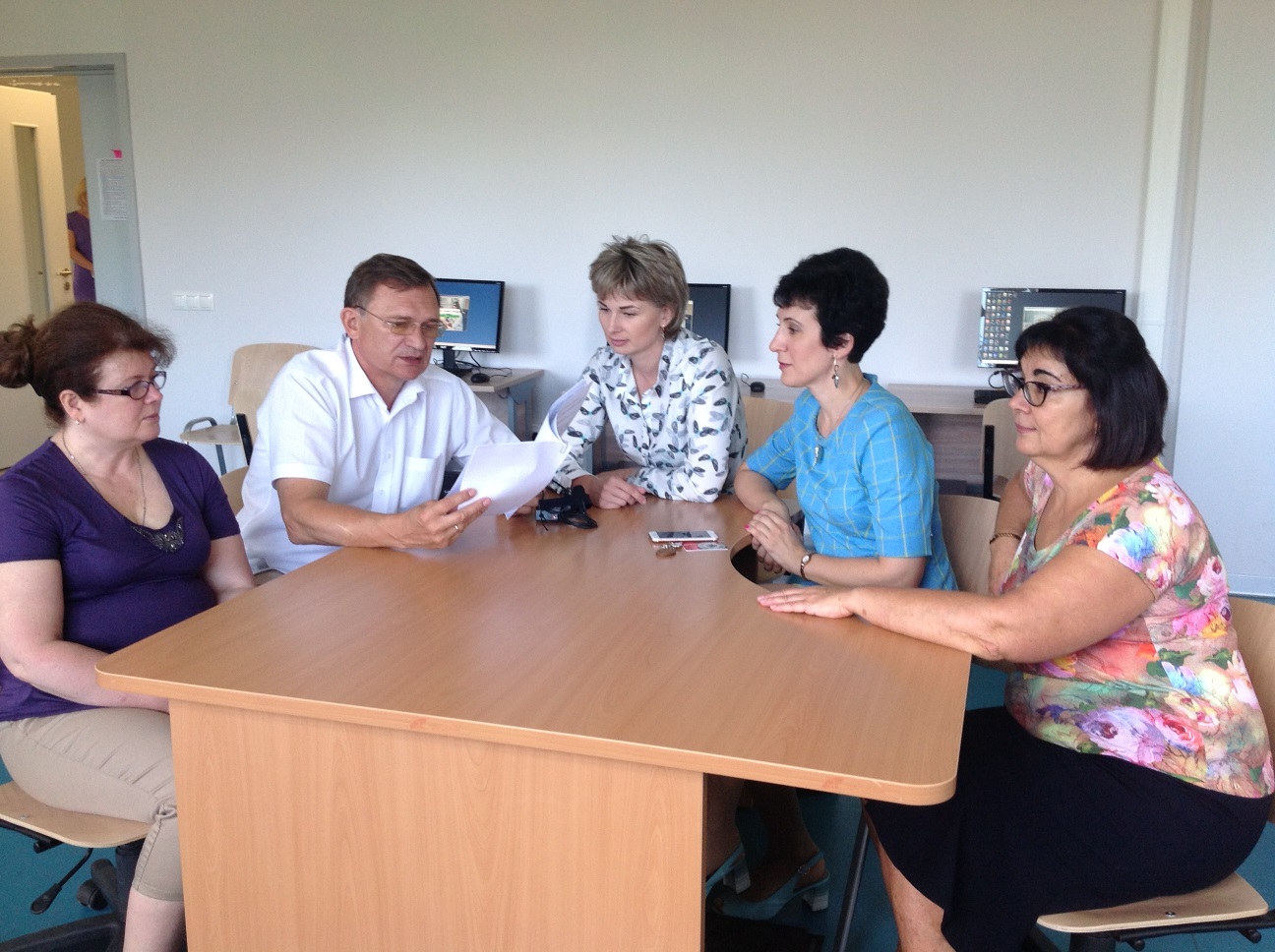 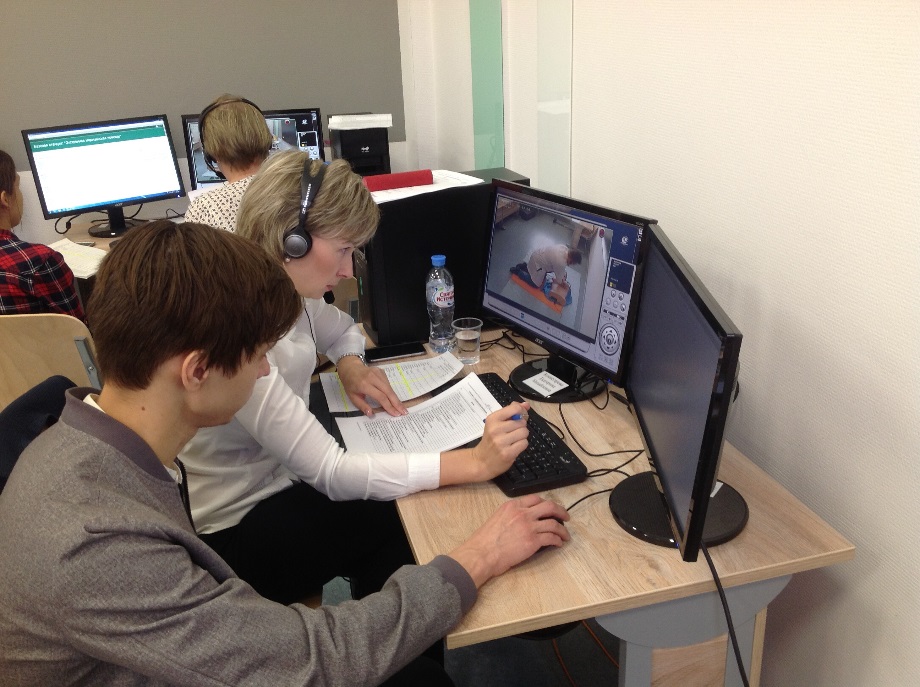 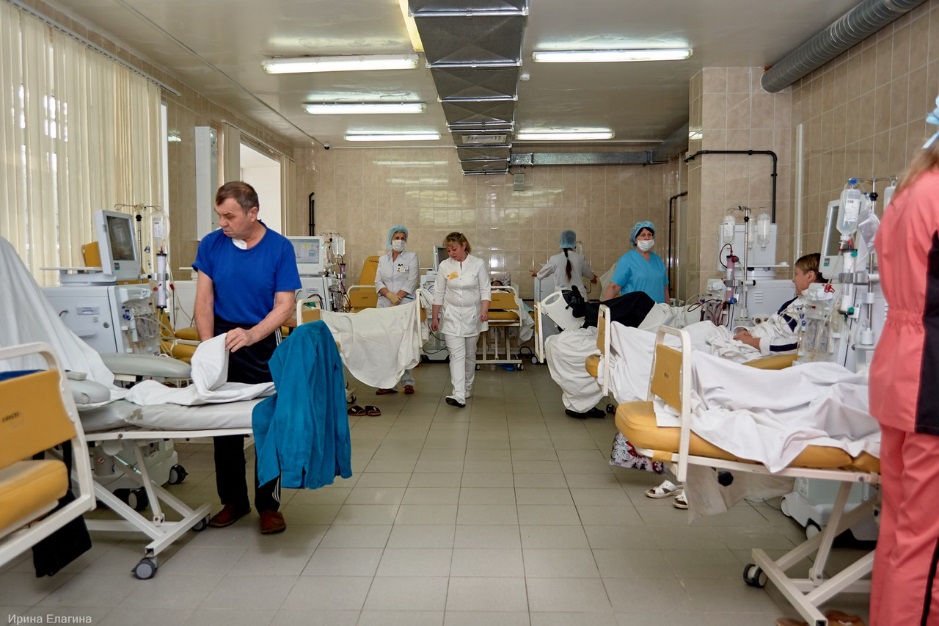 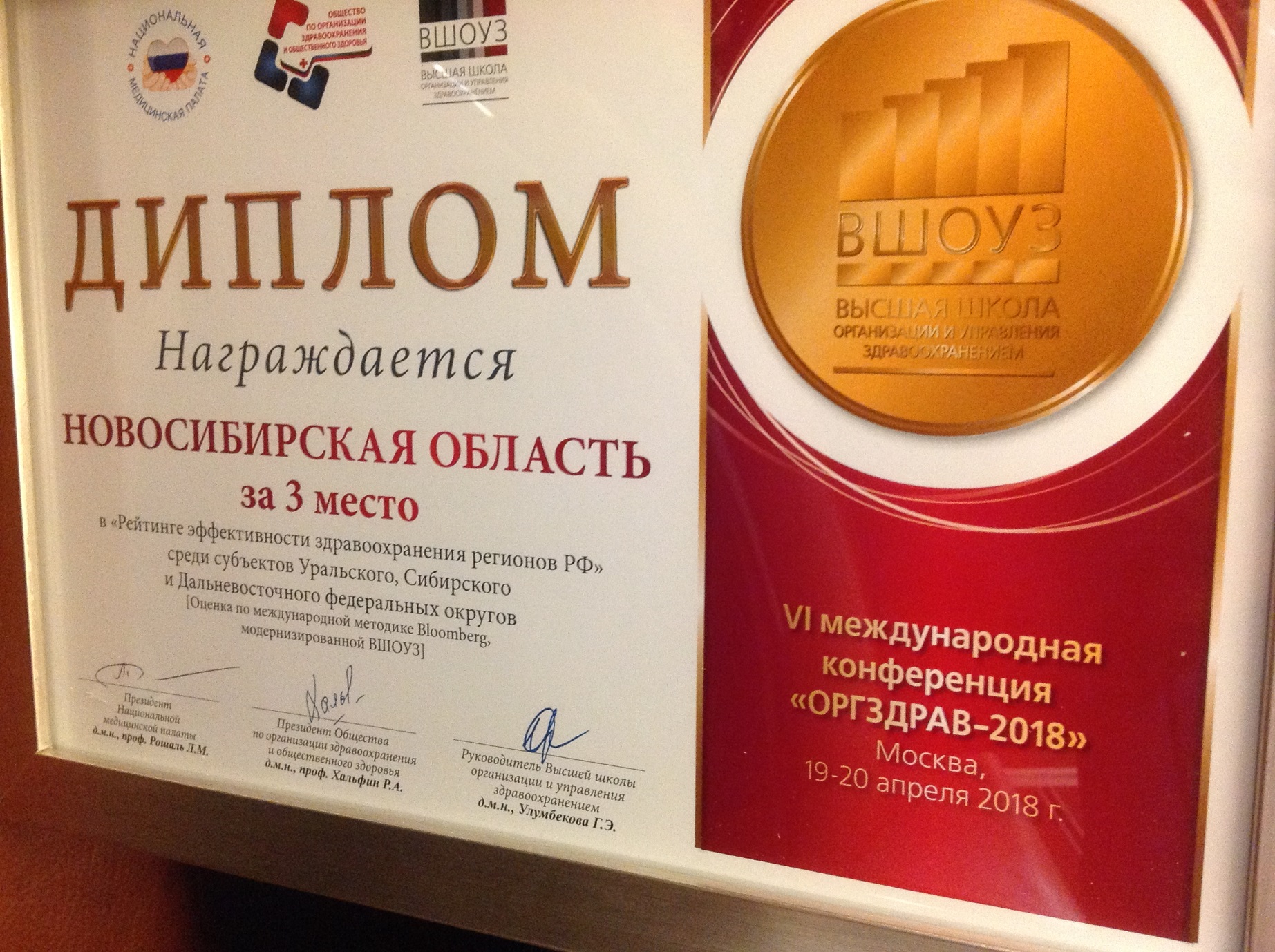 Поздравляем!
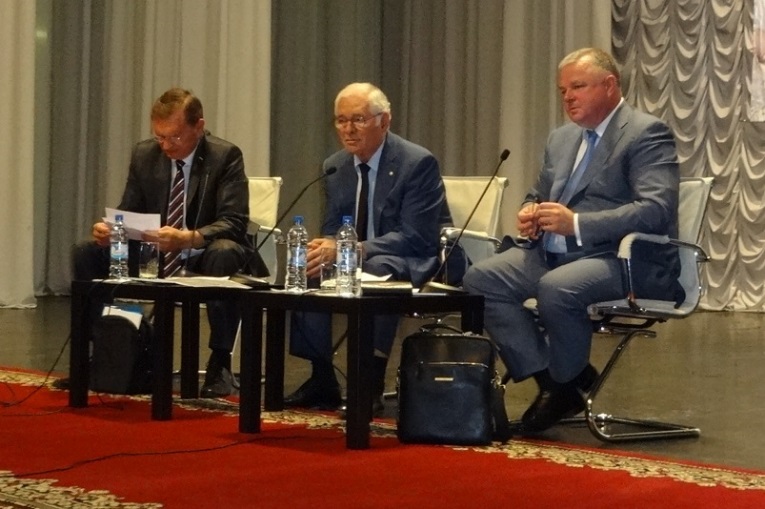 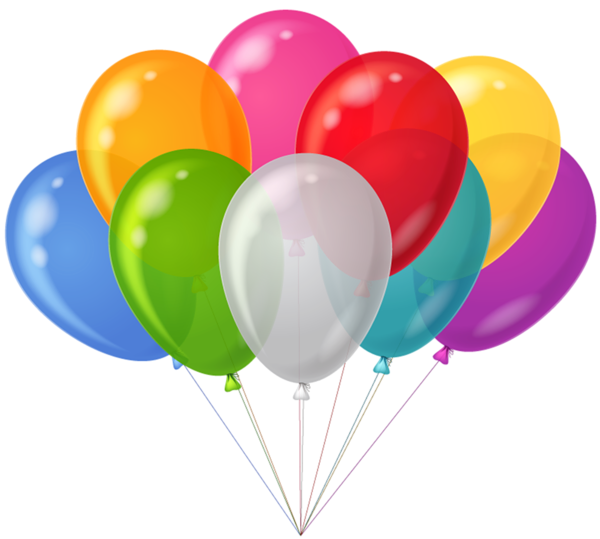 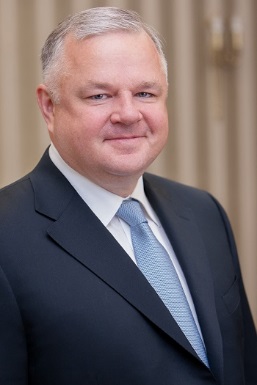 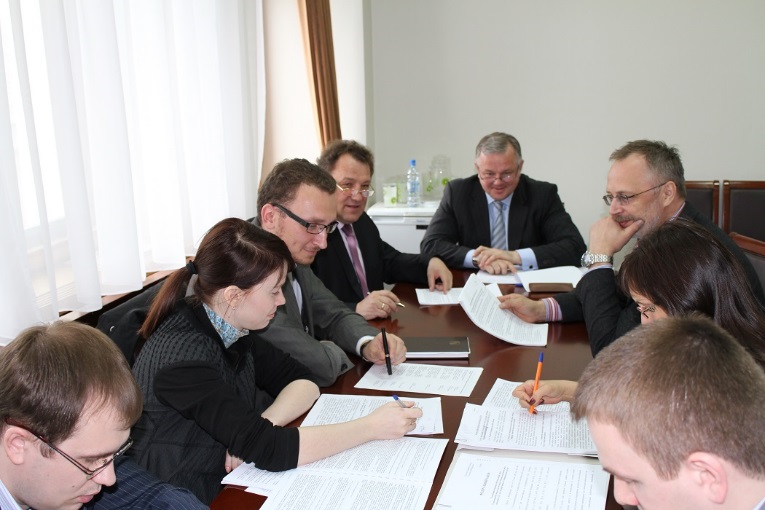 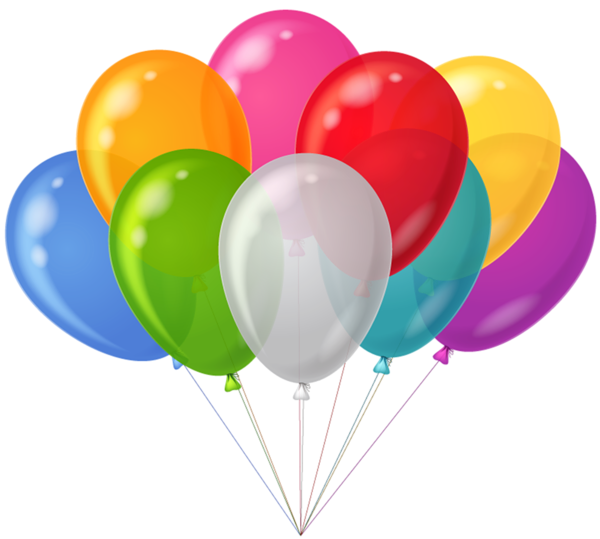 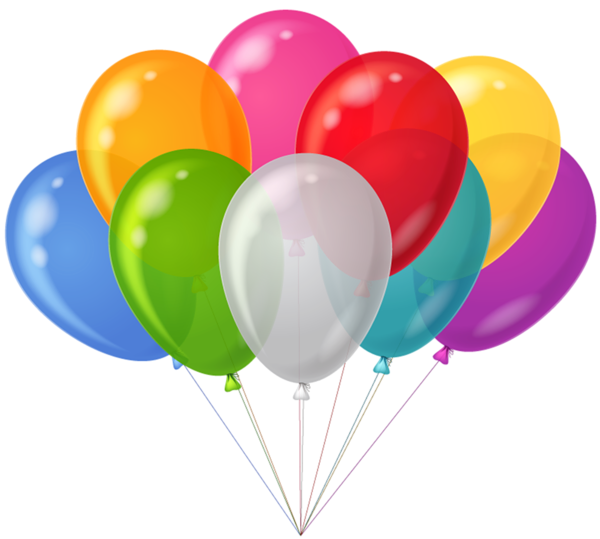 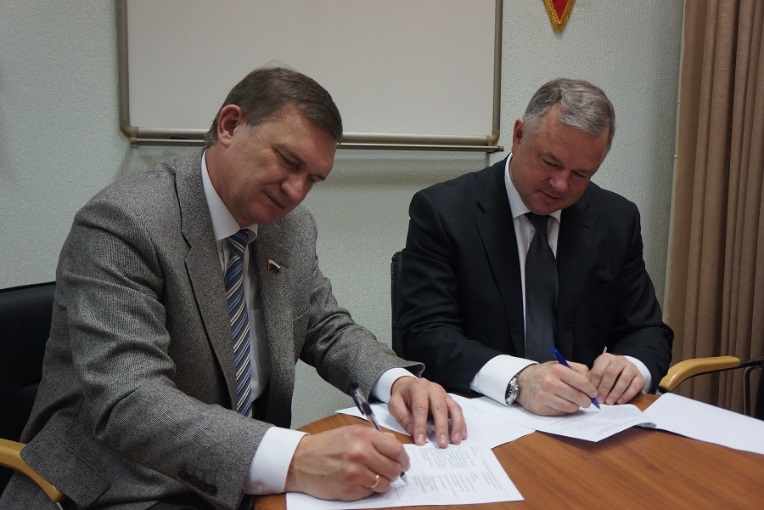 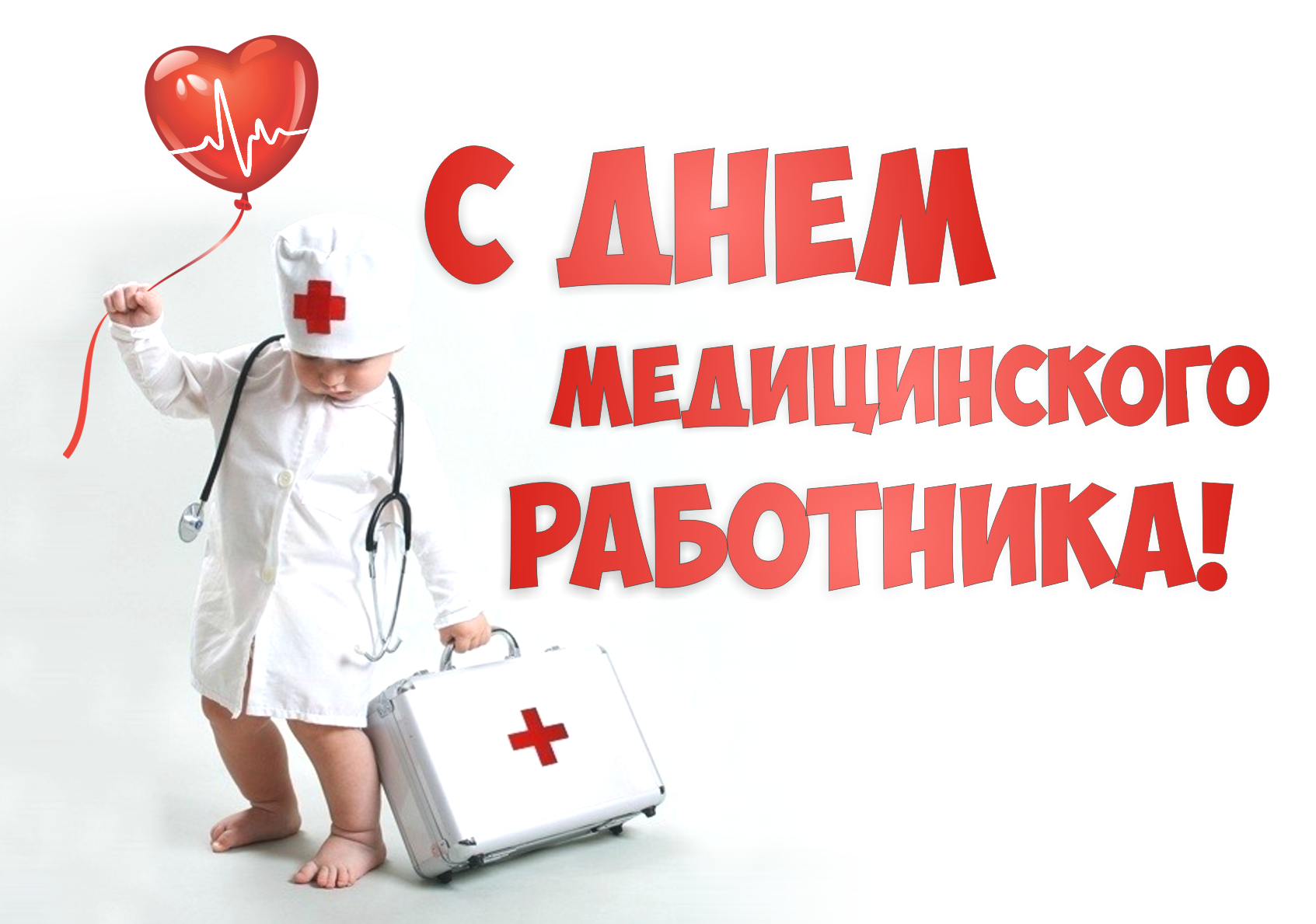